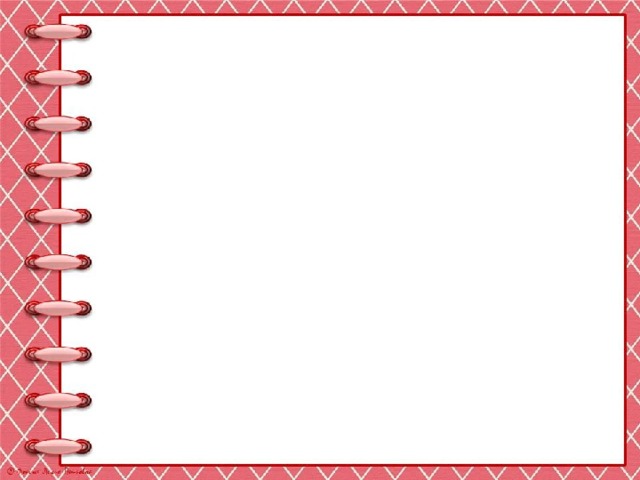 Интерактивные игры
Уроки грамоты для малышей
Звуки «Р» и «Рь»
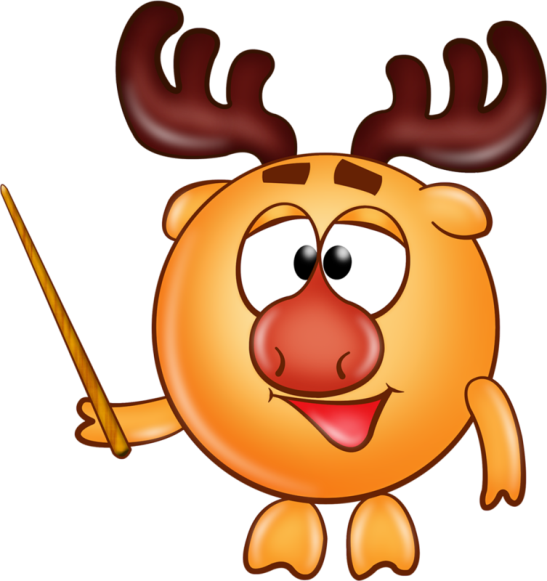 Часть 4
Составила : Альмухаметова Э. М.
Есть слова, в которых звук «р» твердый
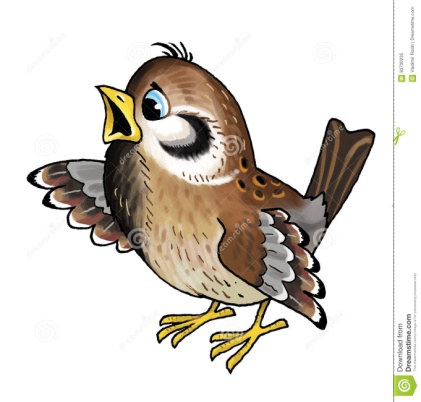 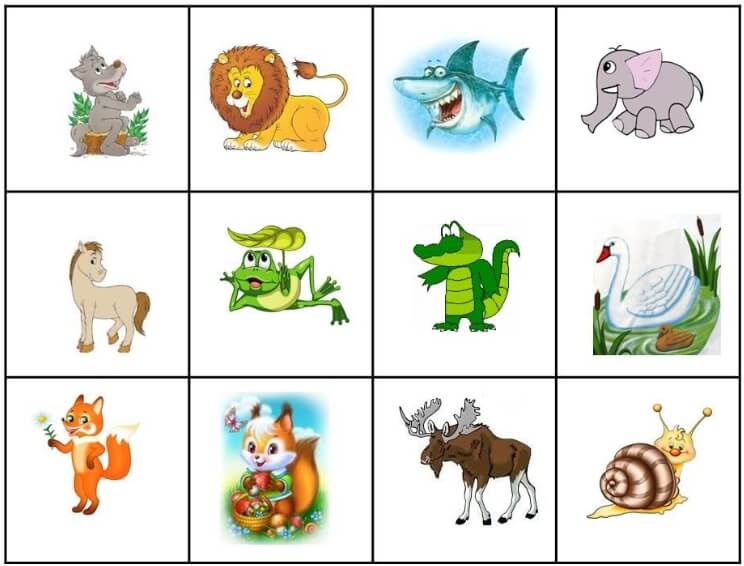 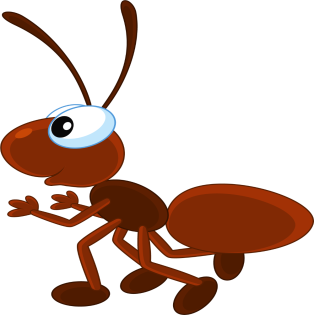 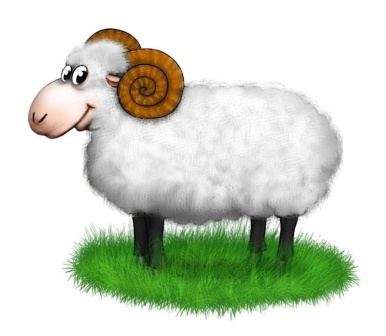 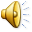 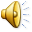 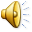 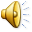 Есть слова, в которых звук «рь» мягкий
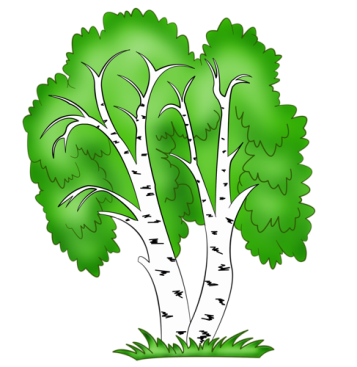 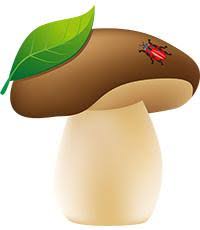 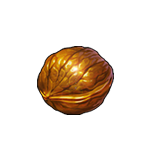 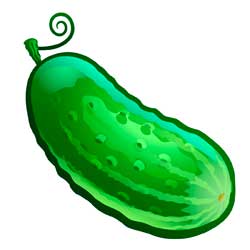 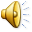 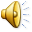 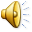 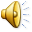 Найди картинки, в которых звур «р» твердый
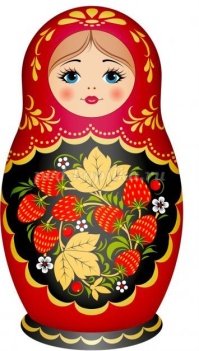 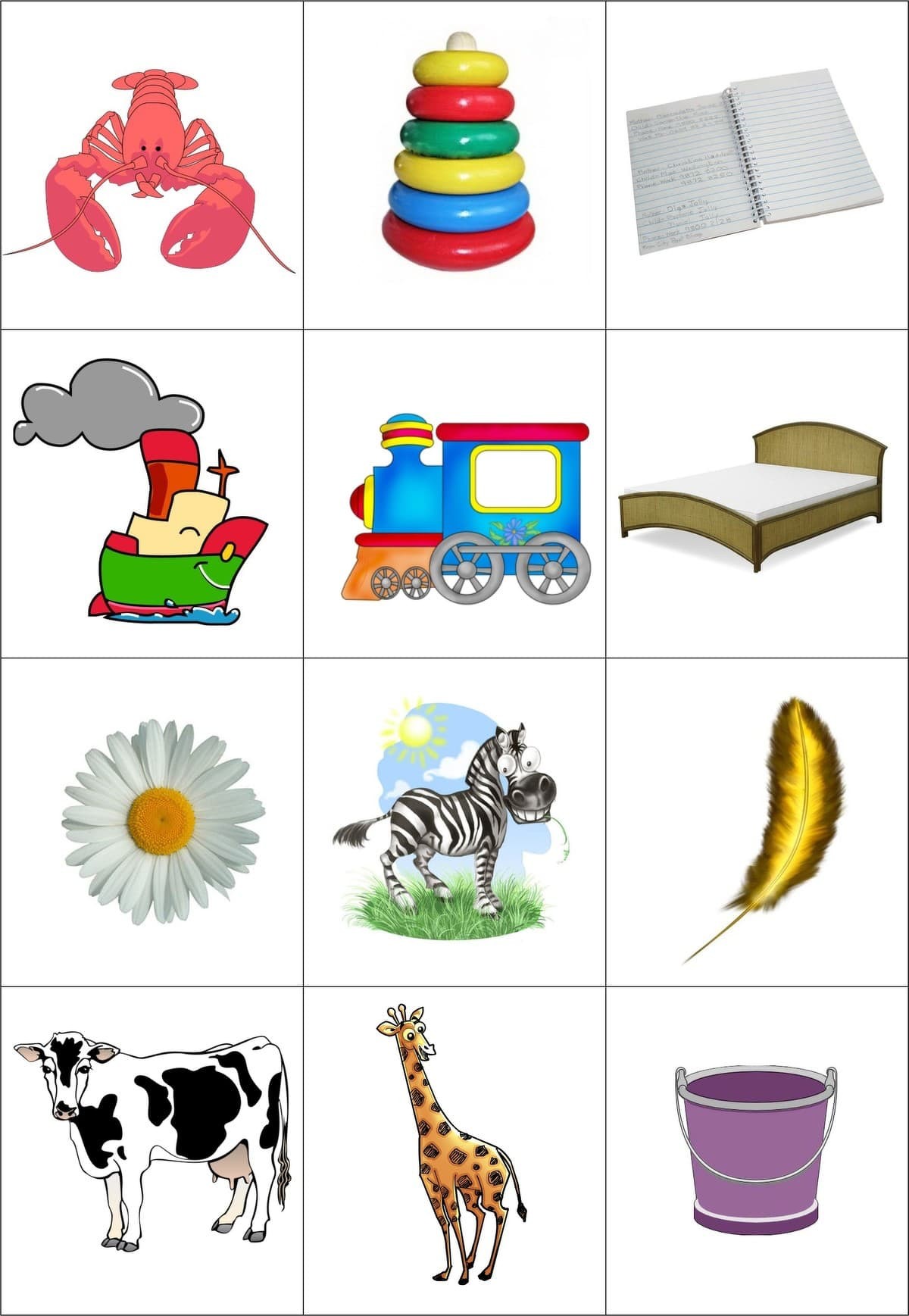 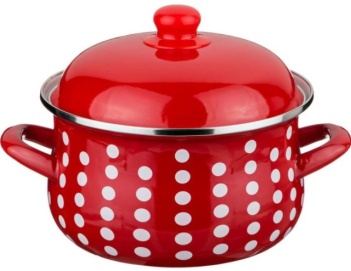 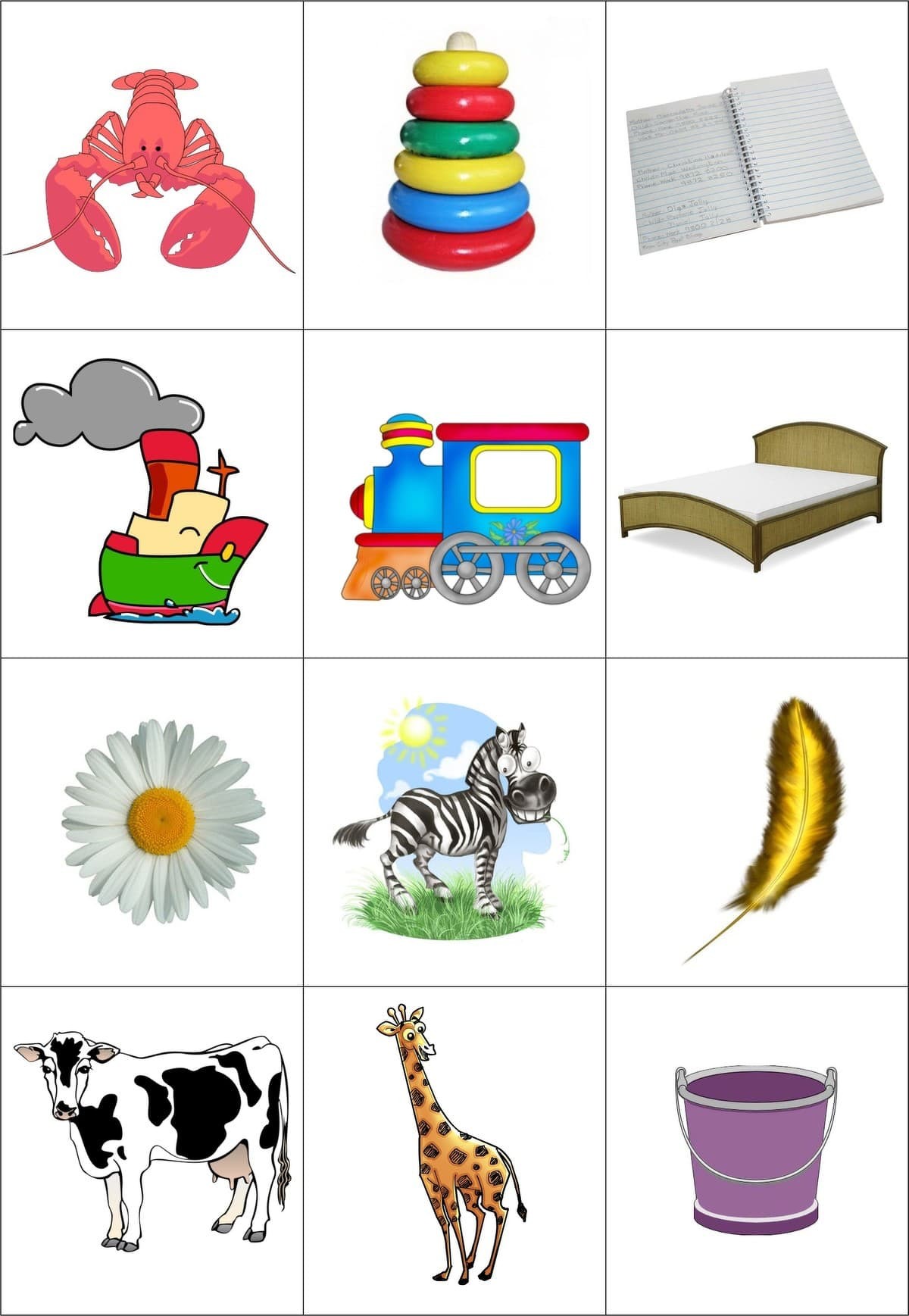 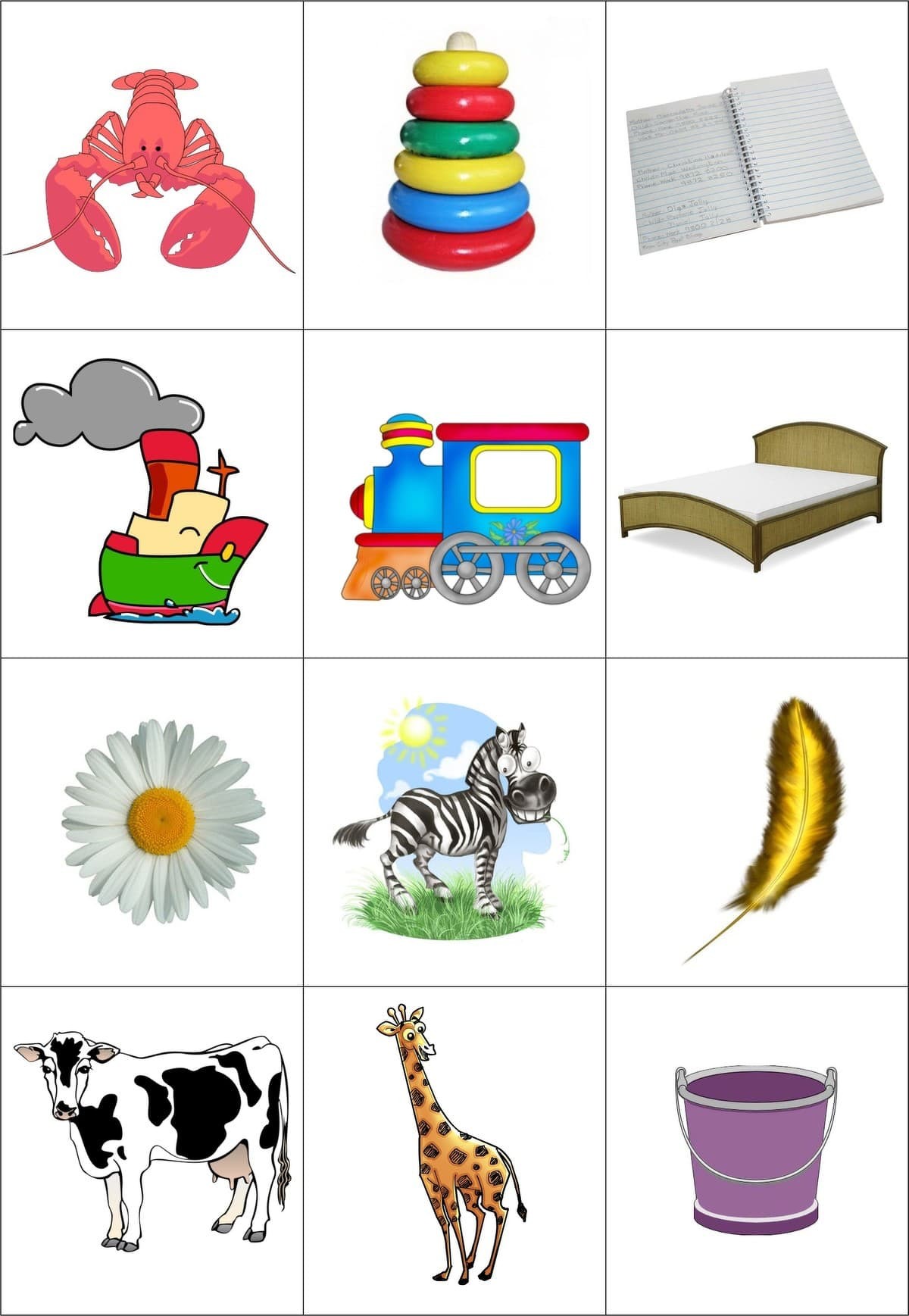 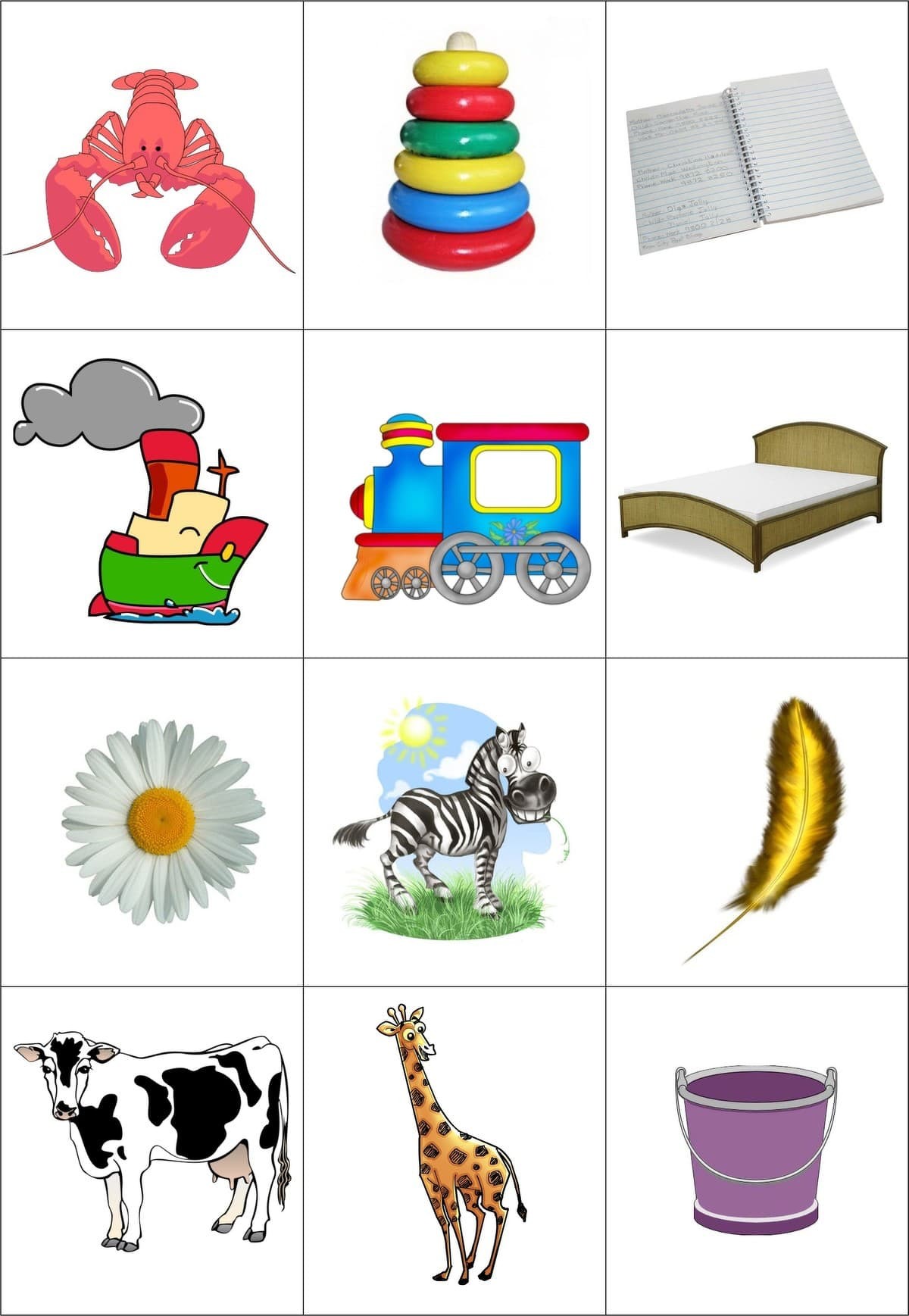 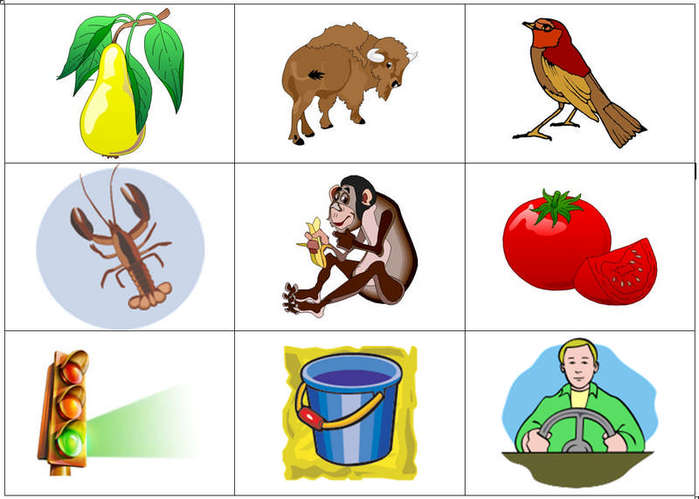 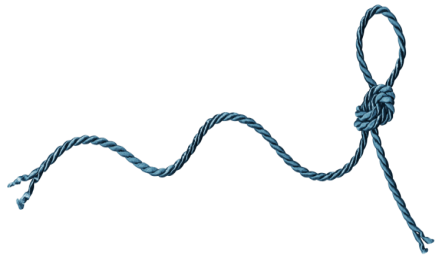 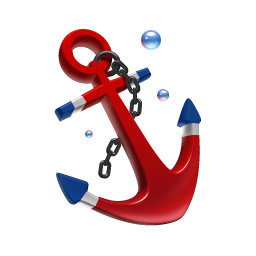 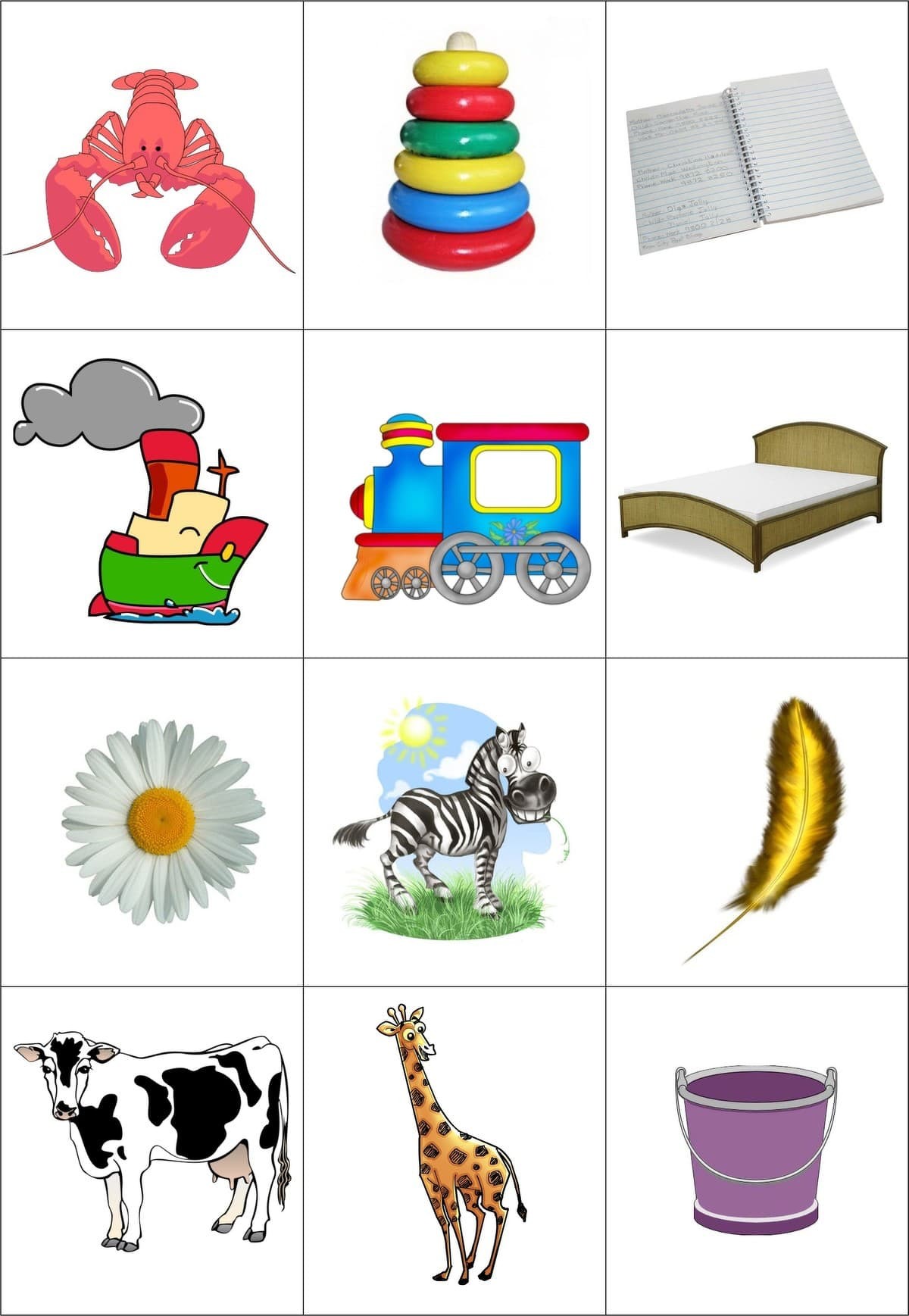 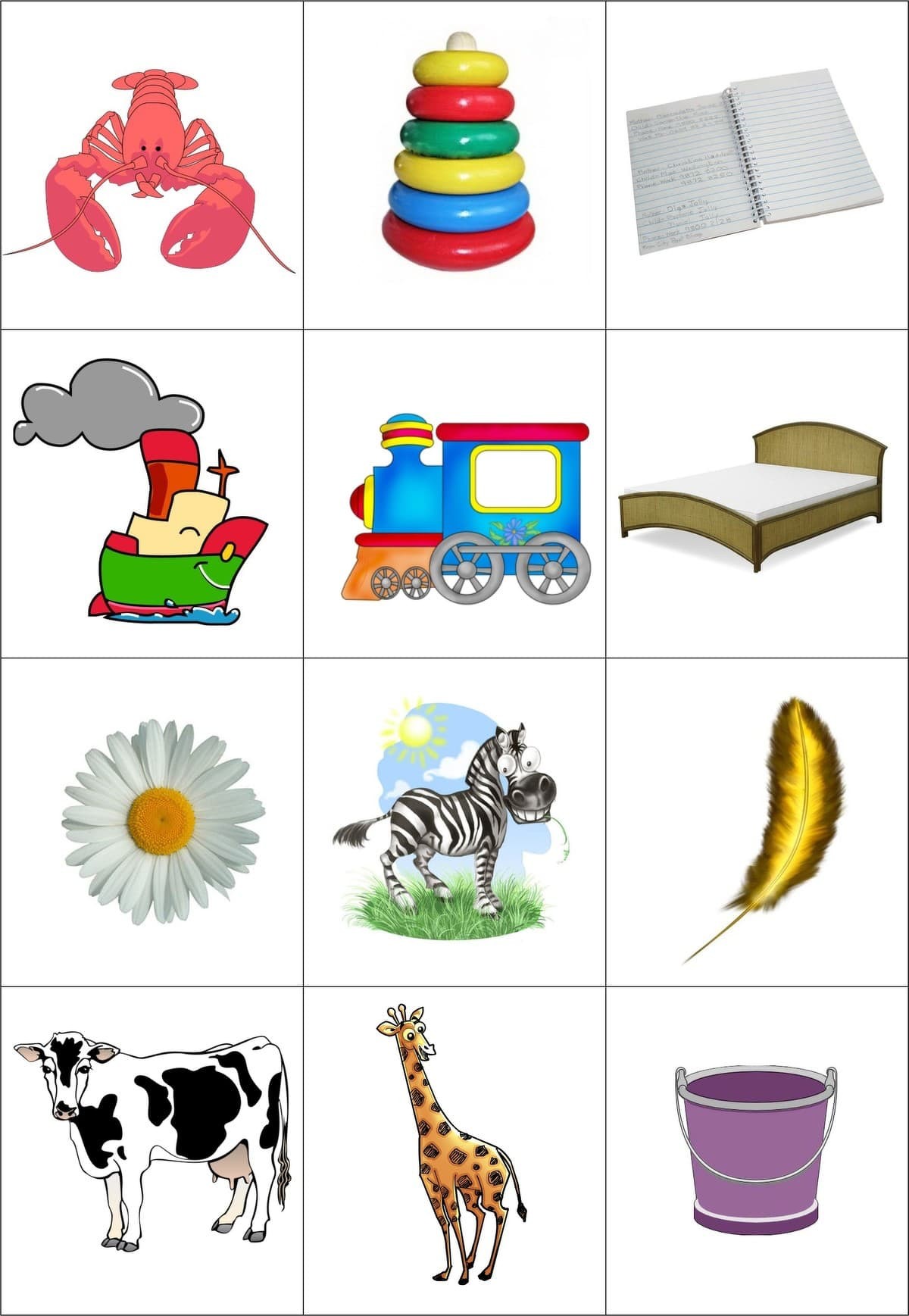 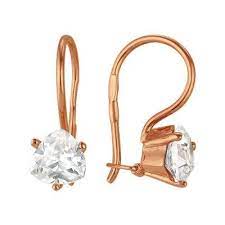 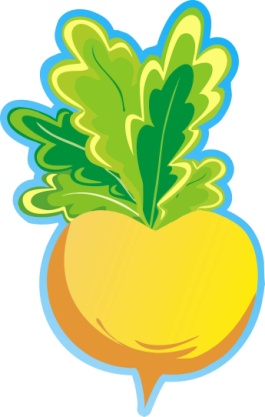 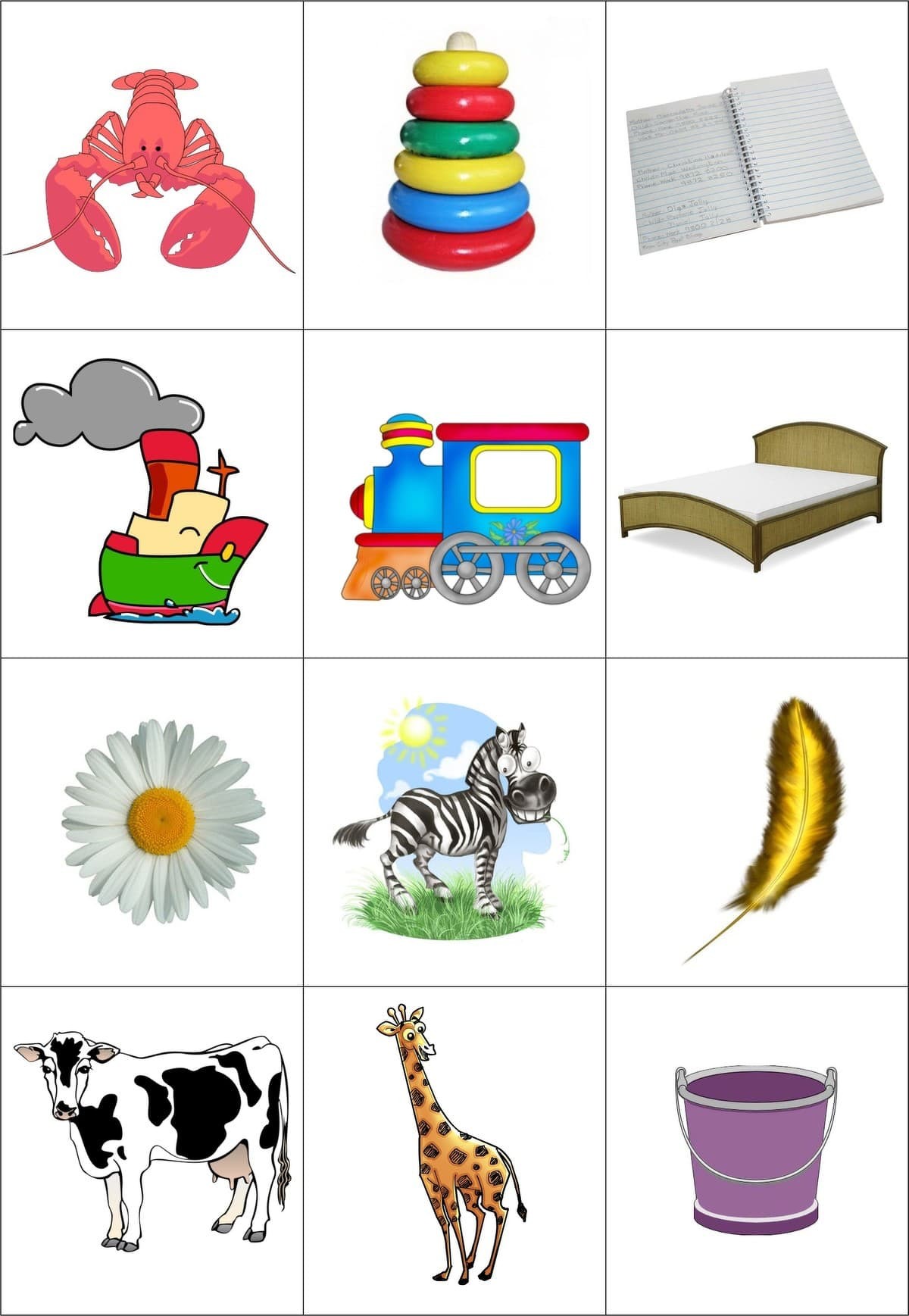 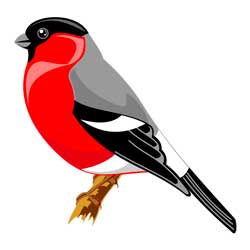 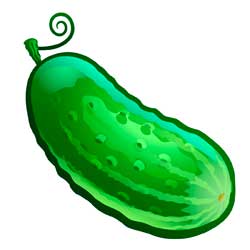 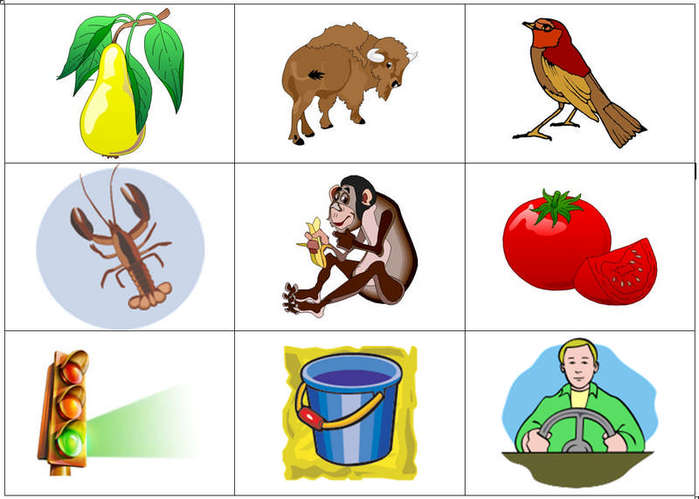 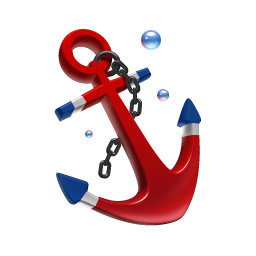 Найди картинки. в которых звук «рь» мягкий
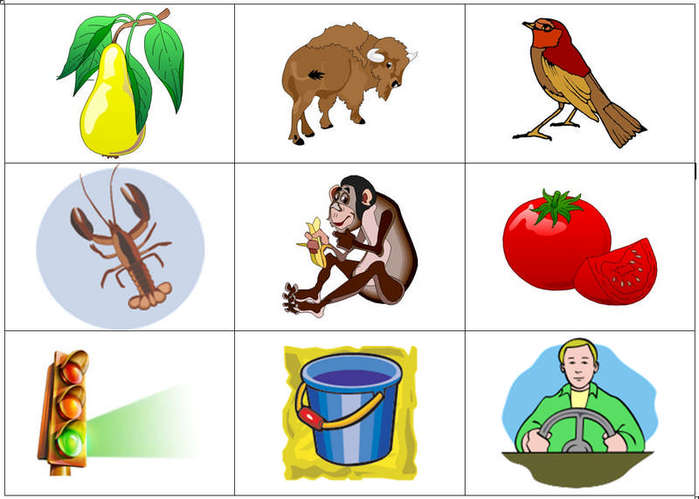 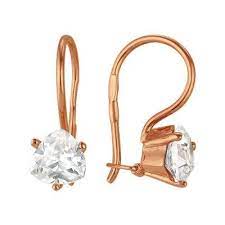 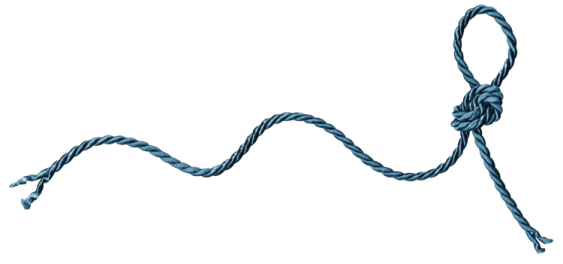 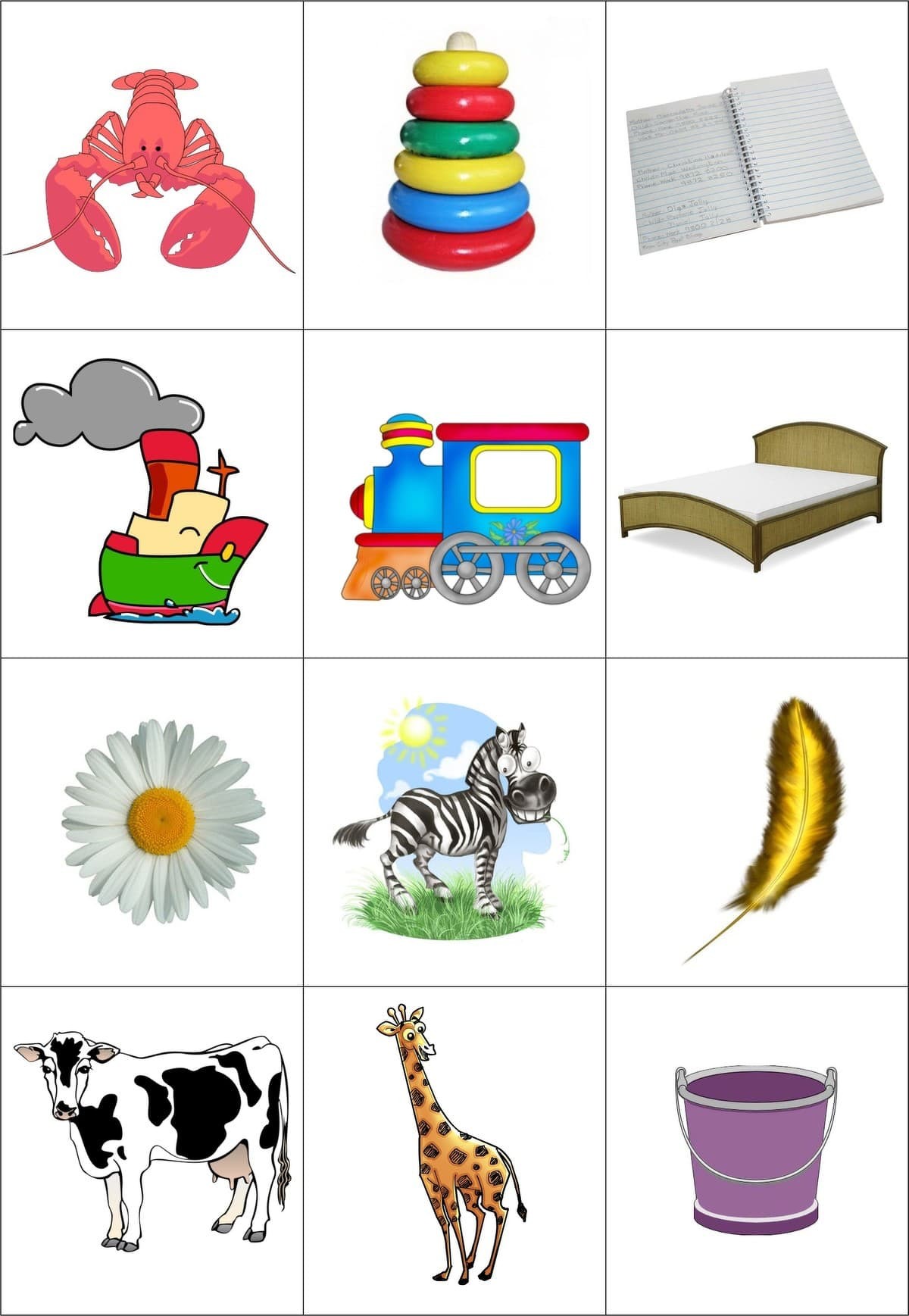 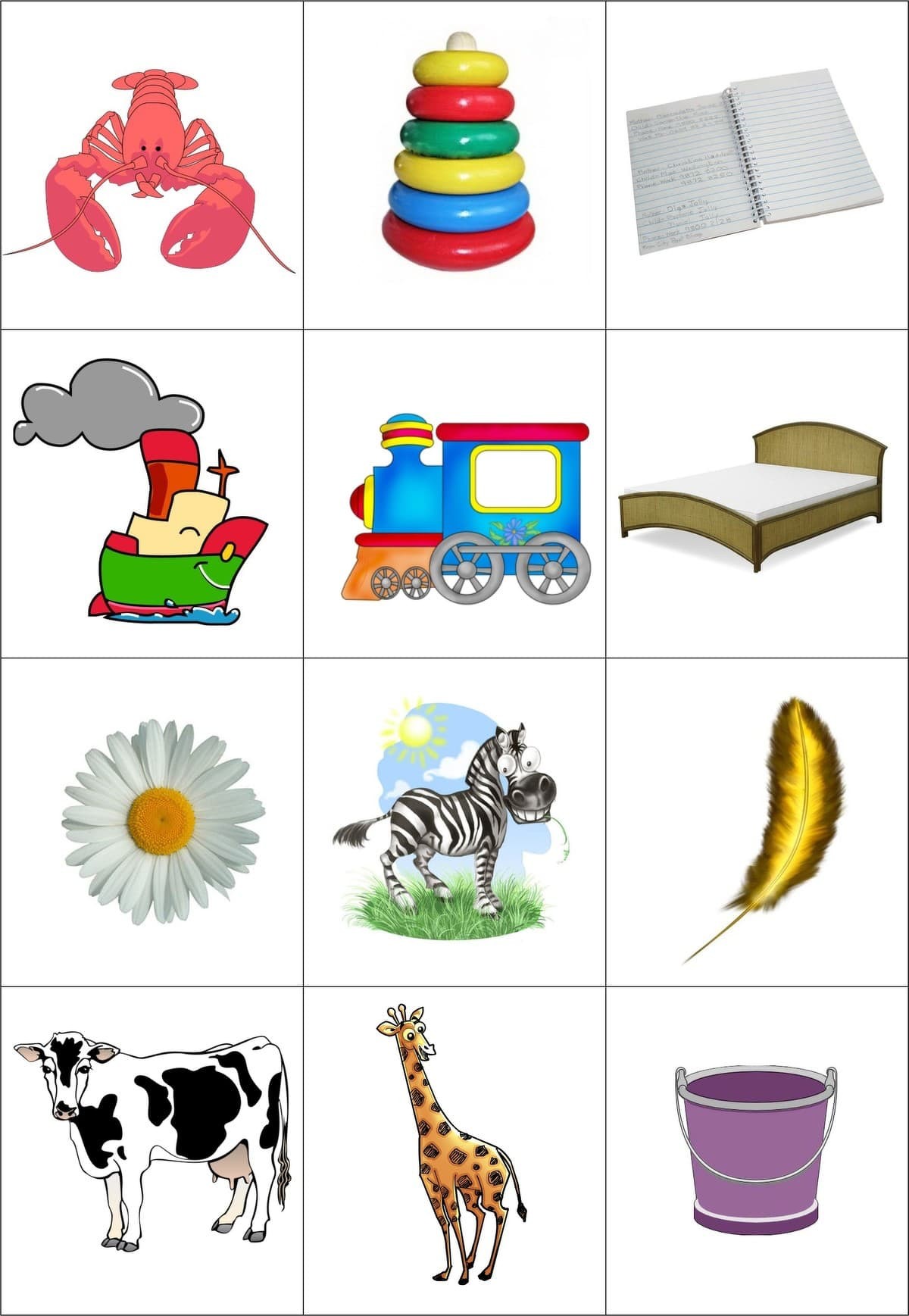 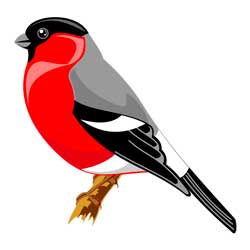 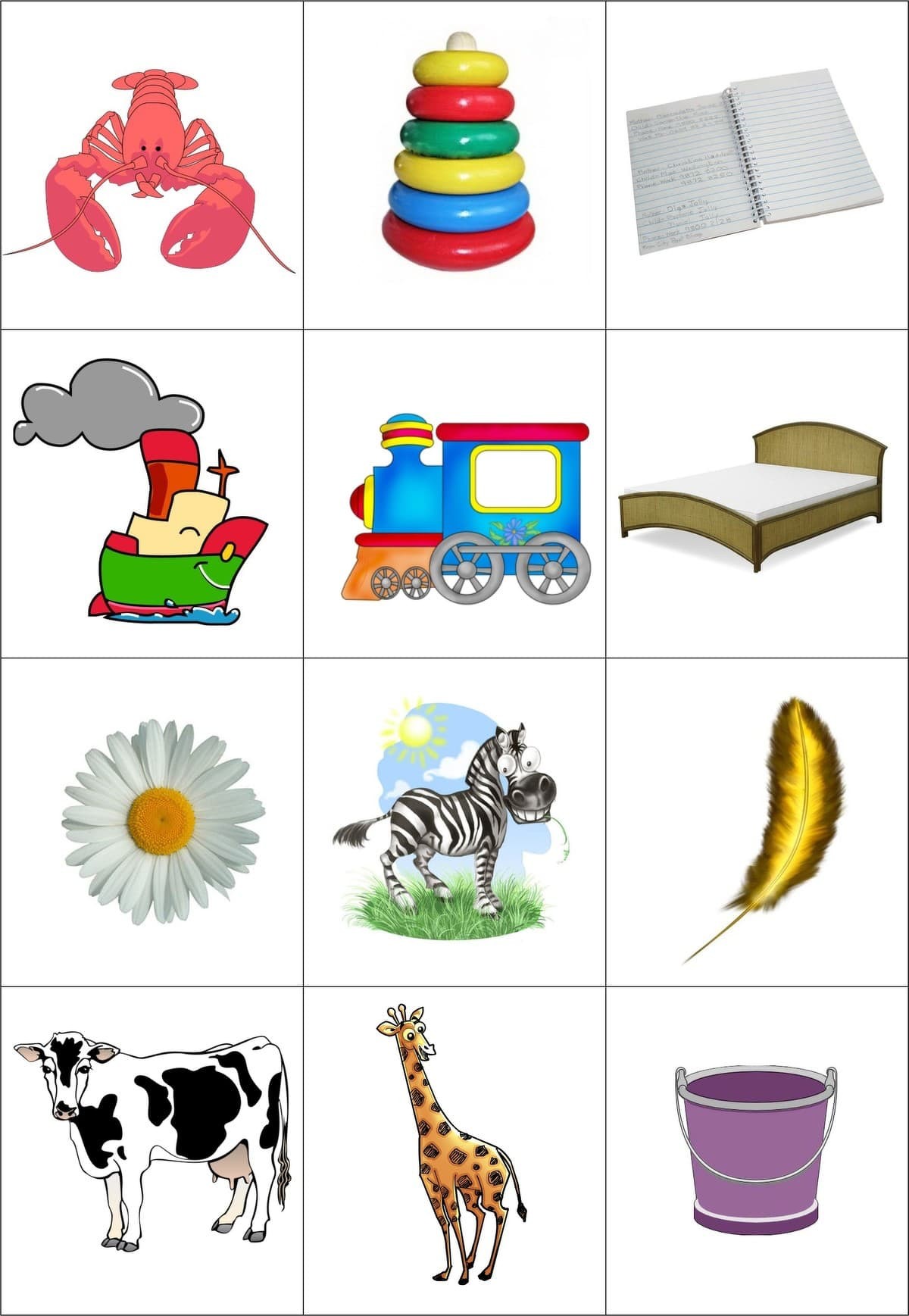 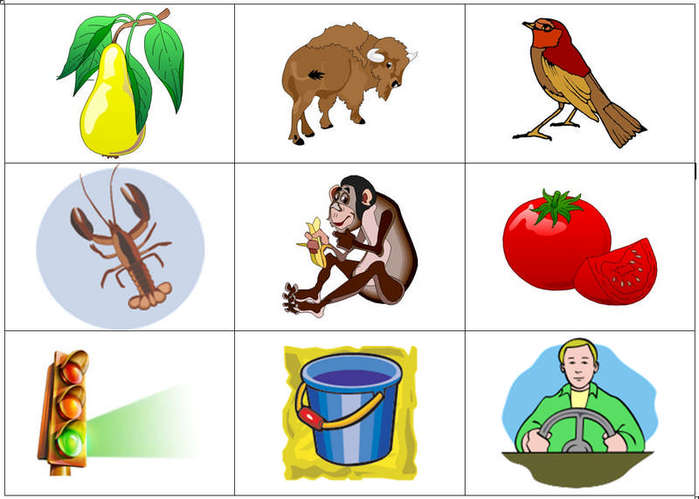 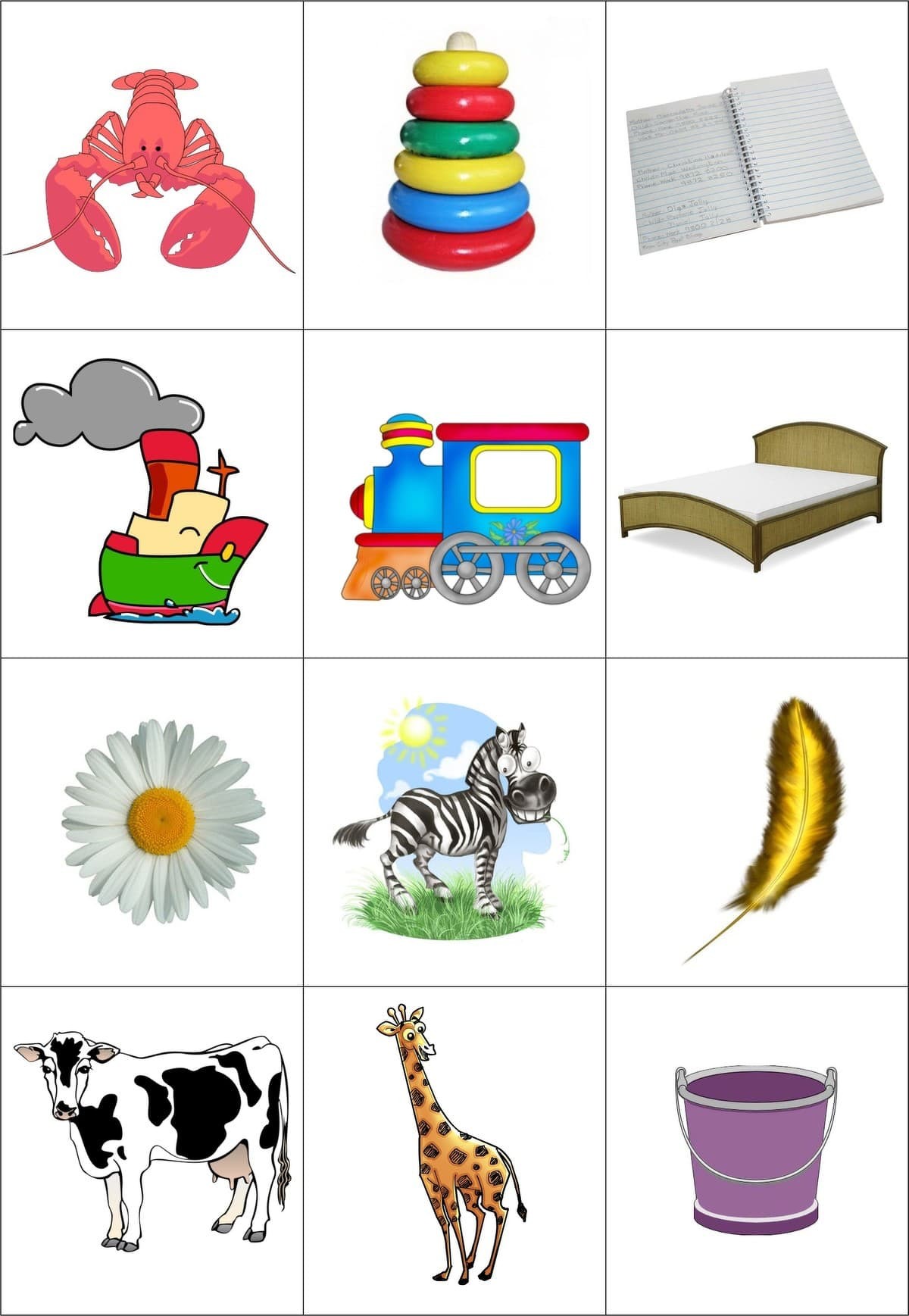 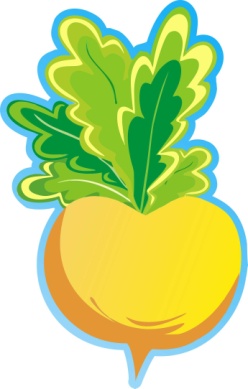 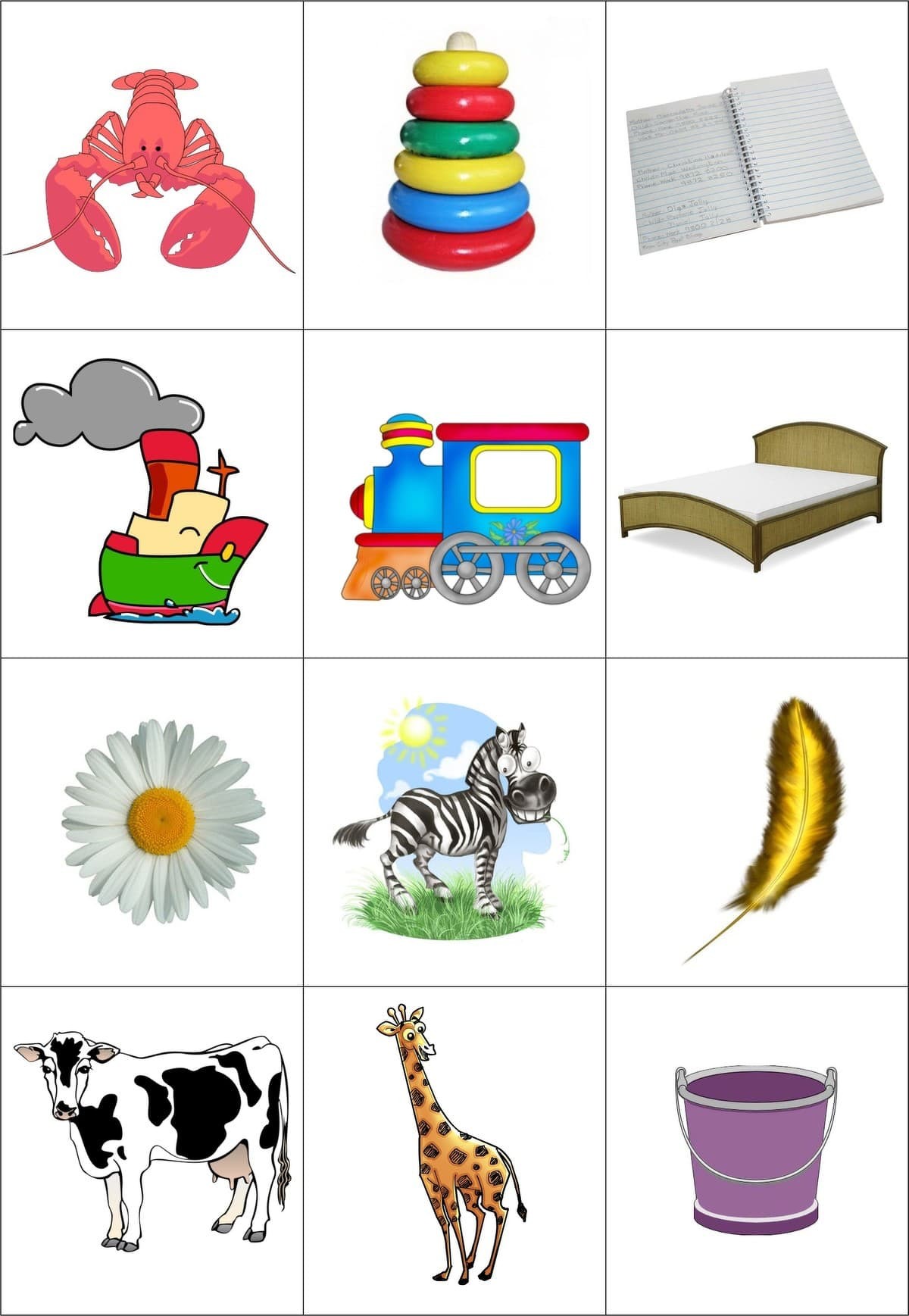 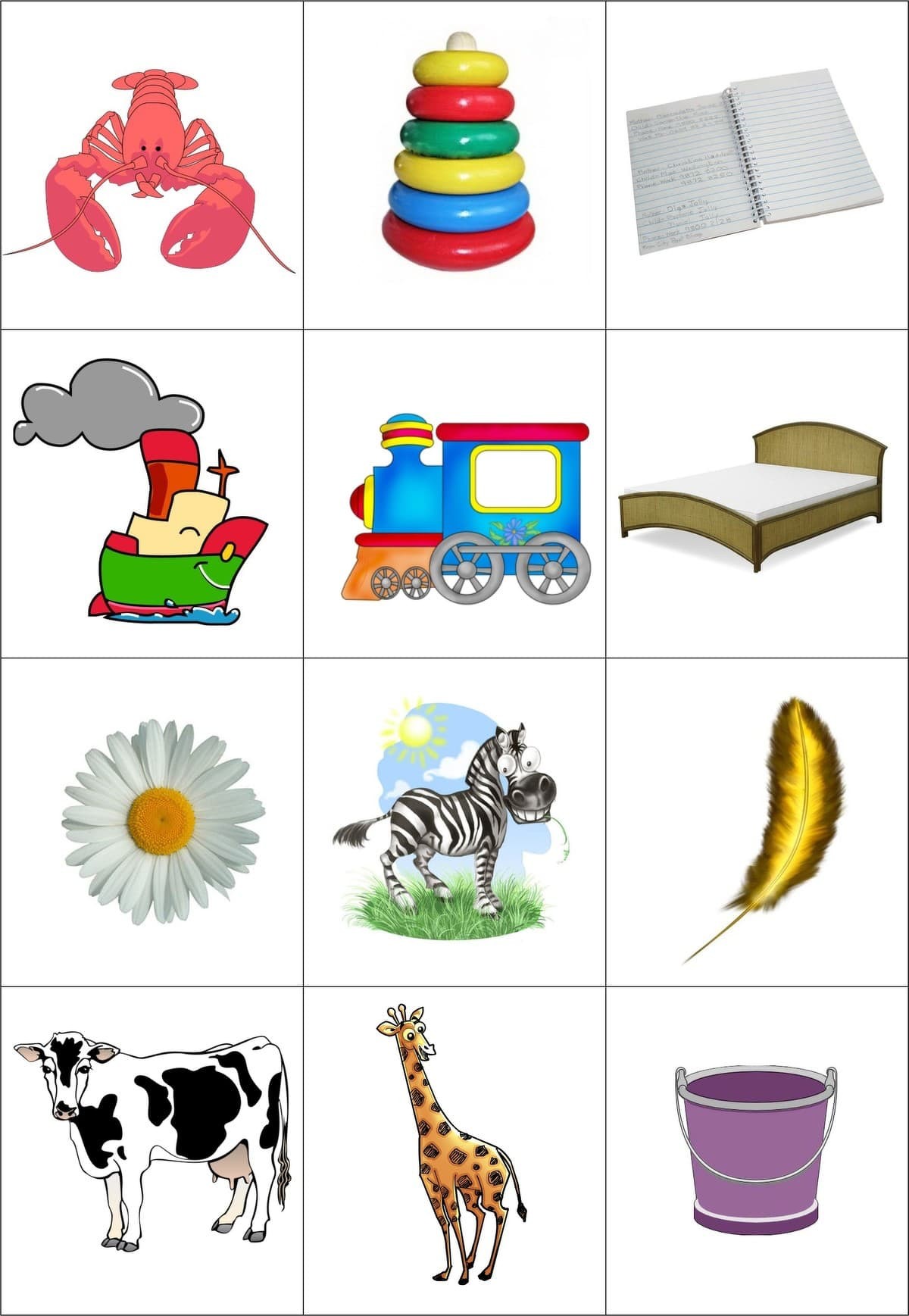 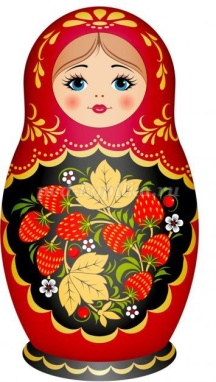 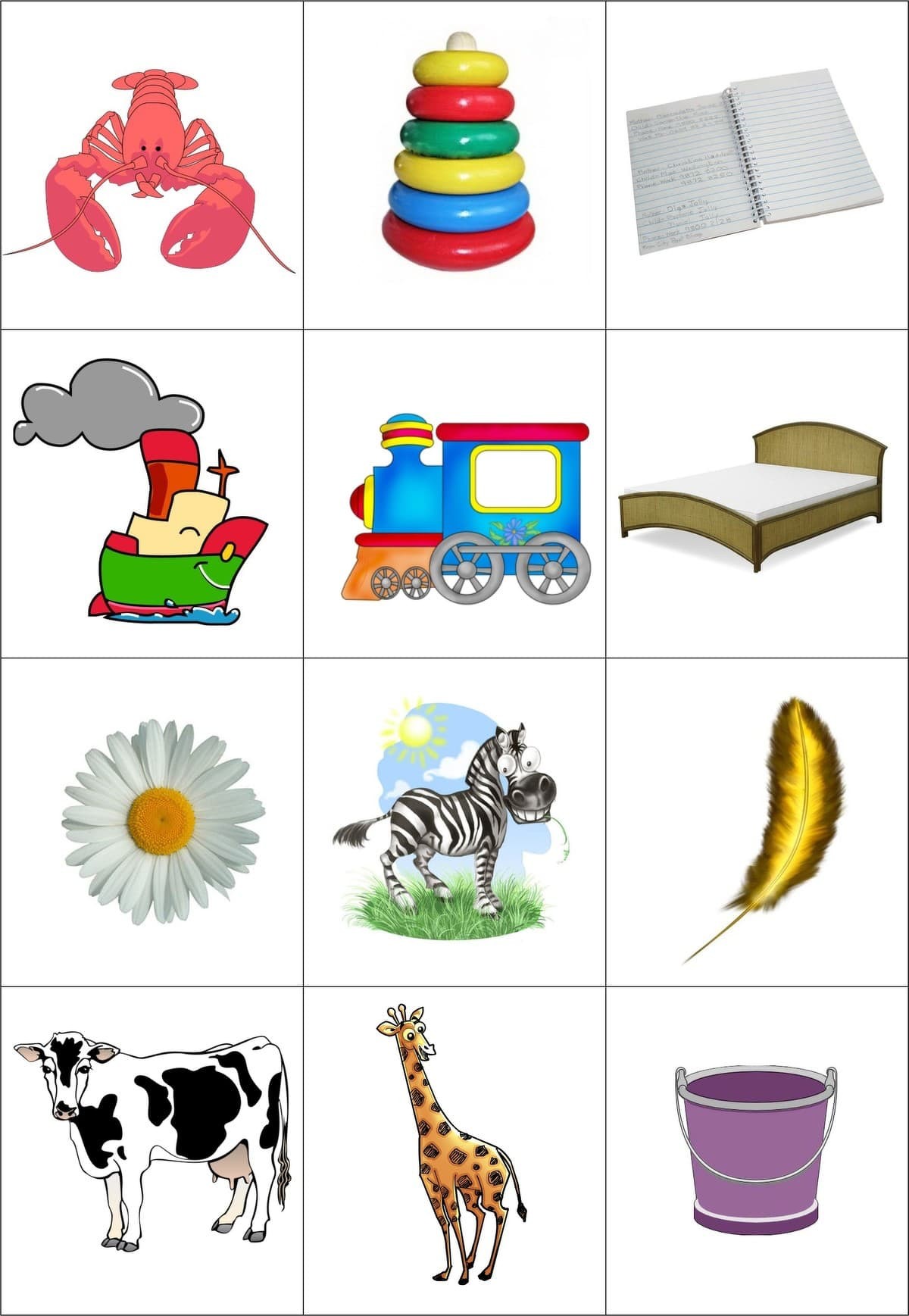 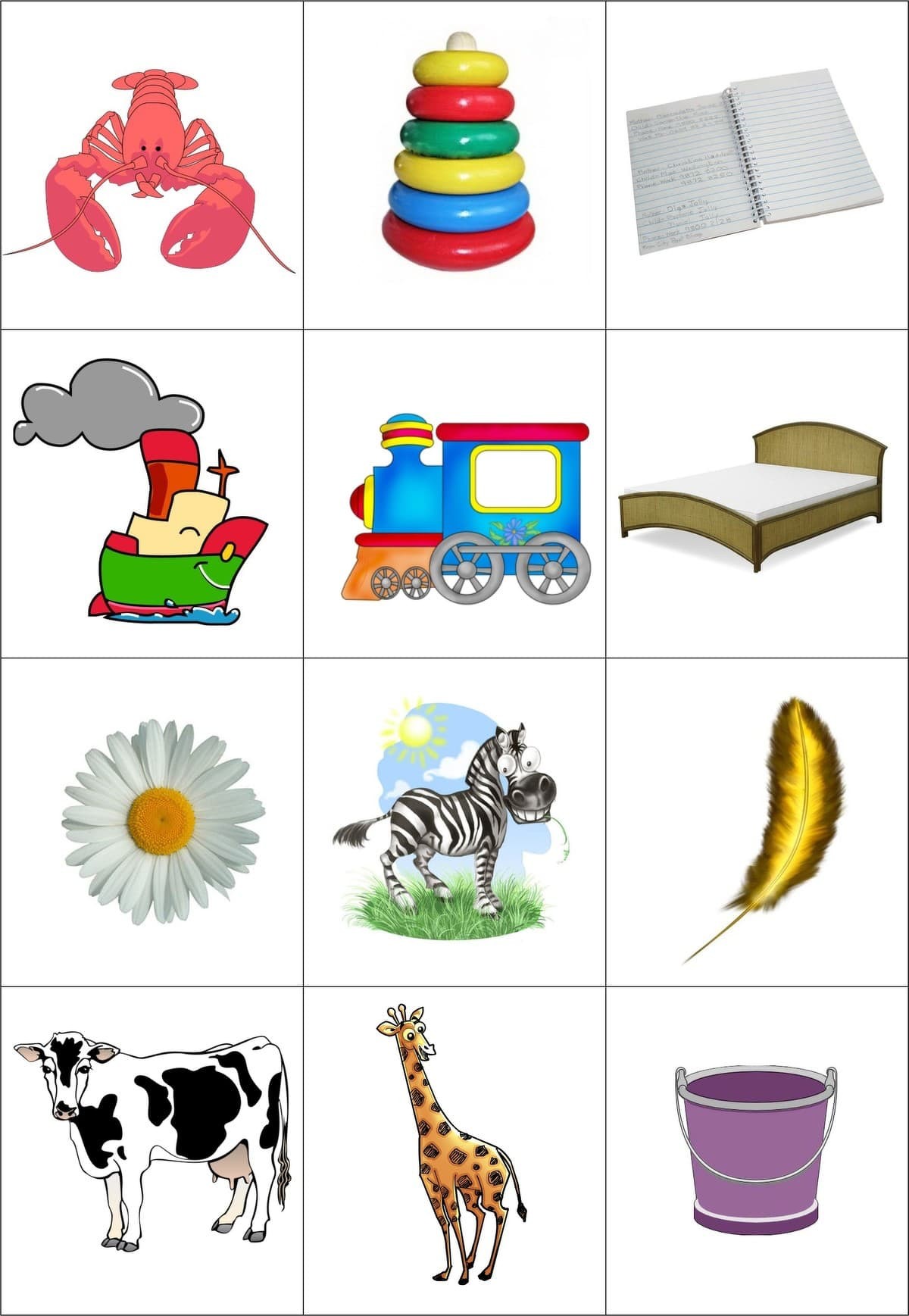 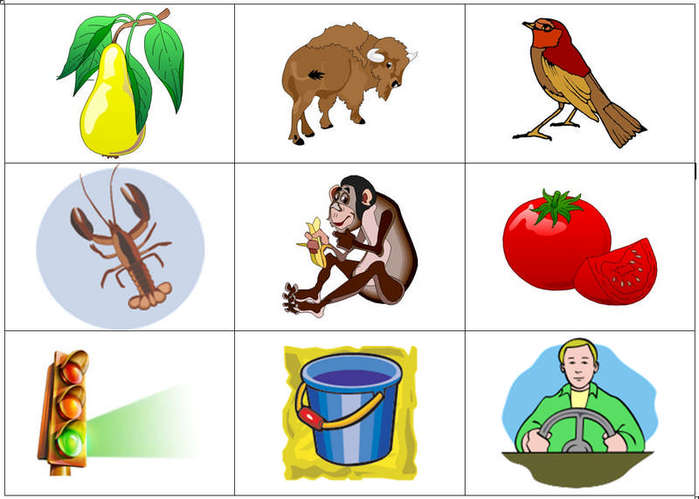 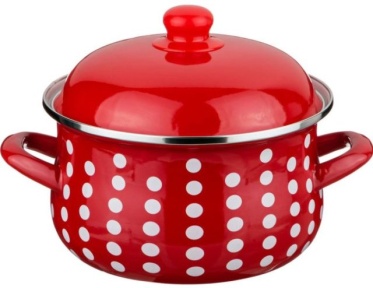 НАЙДИ ПАРУ
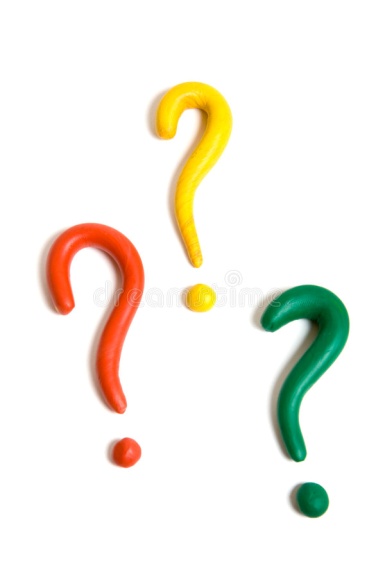 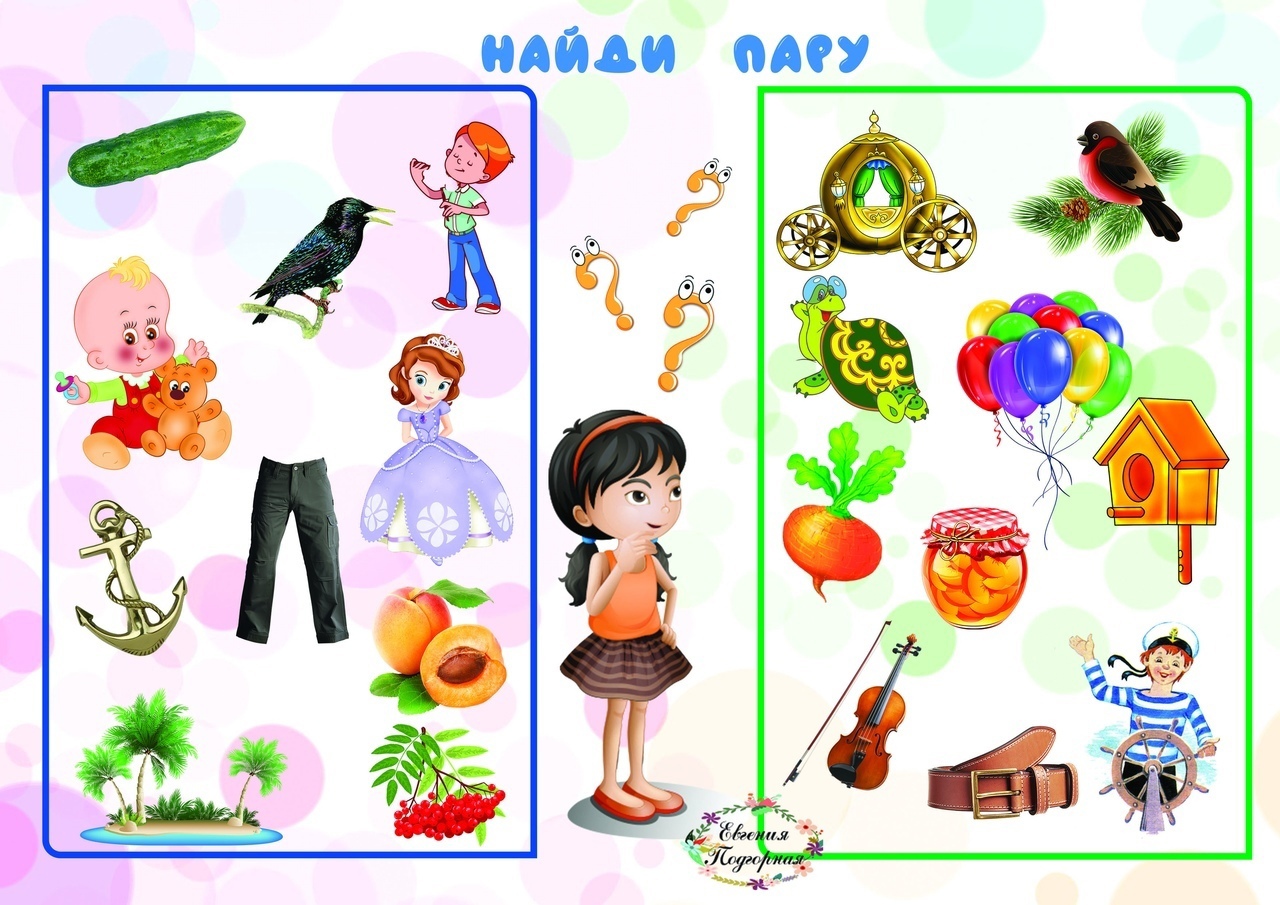 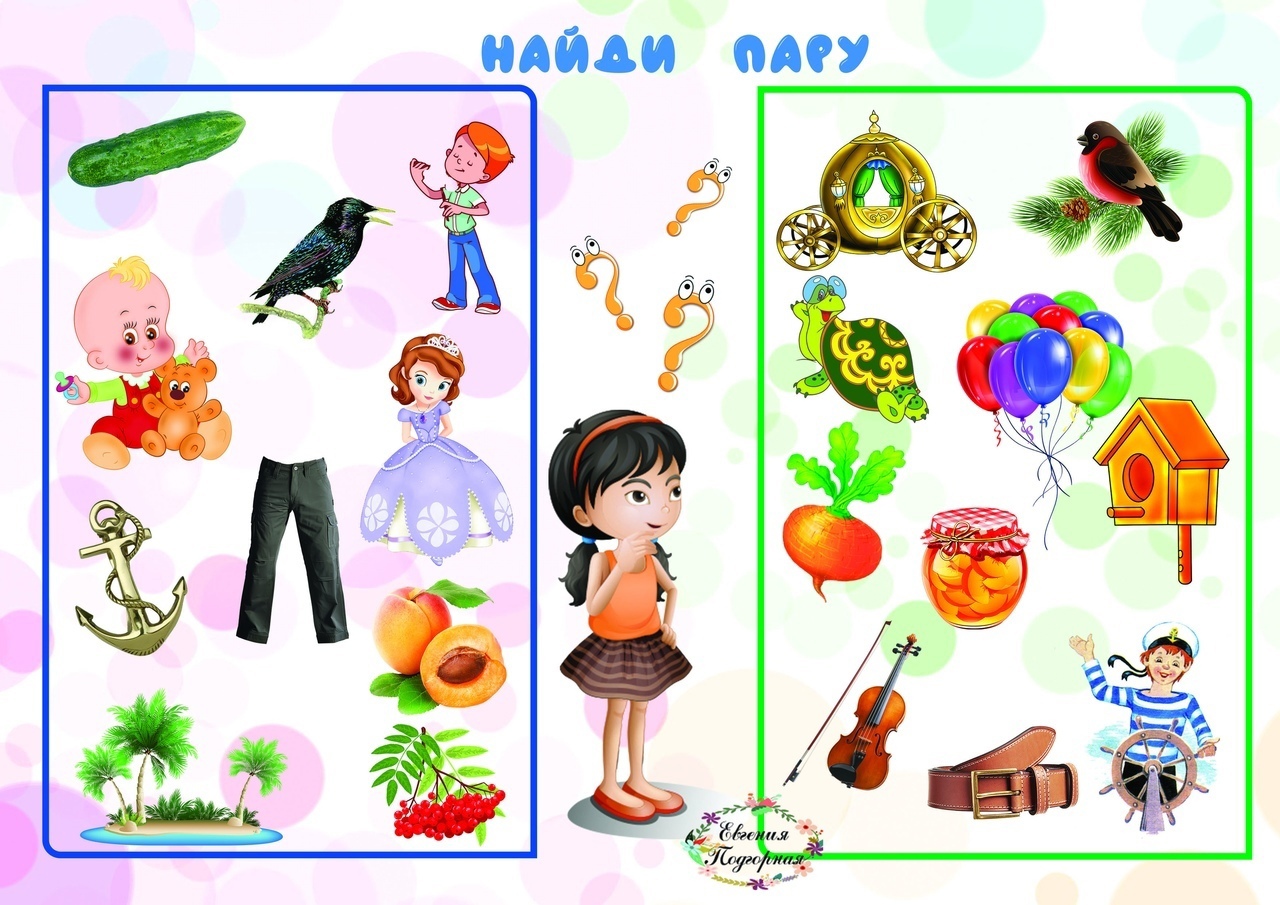 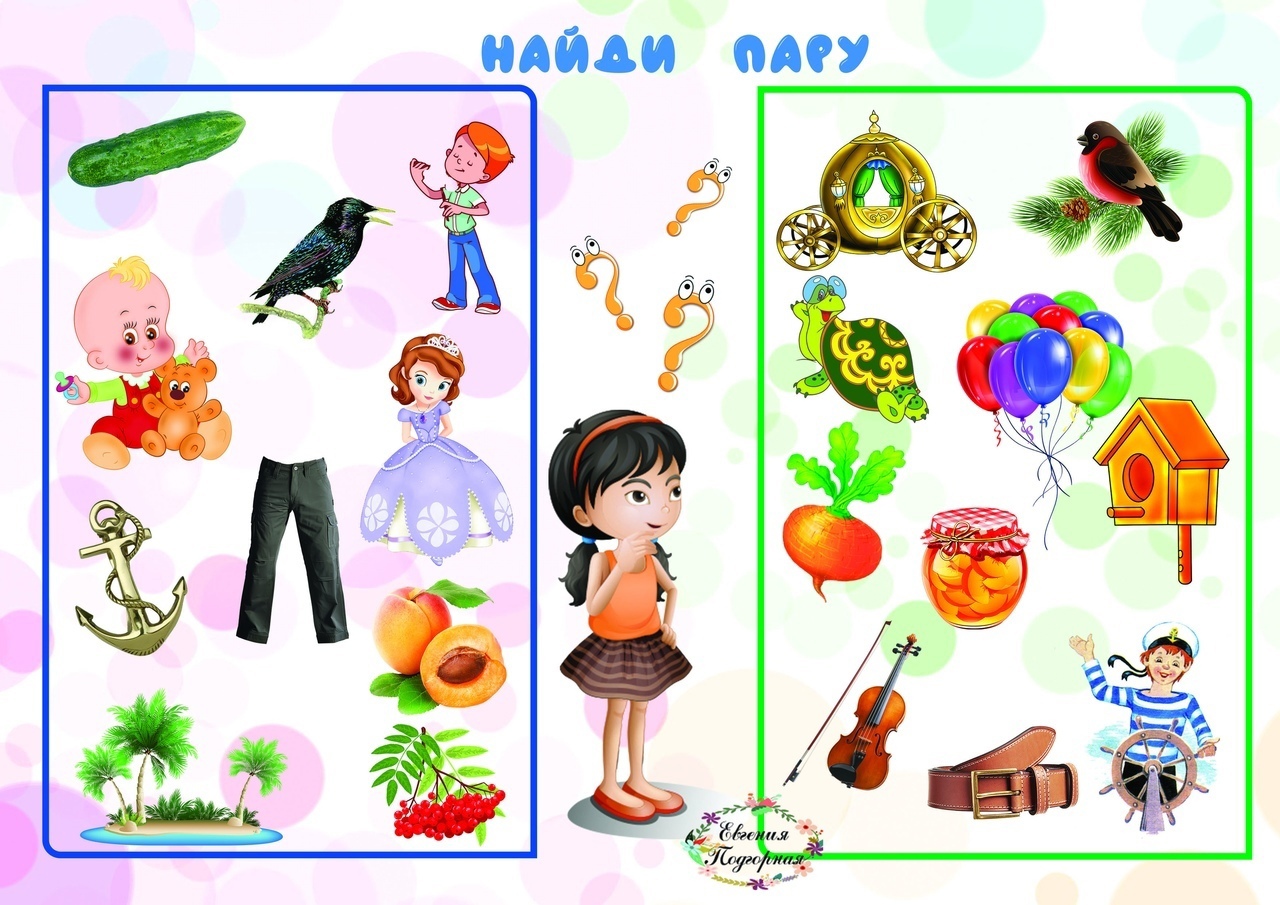 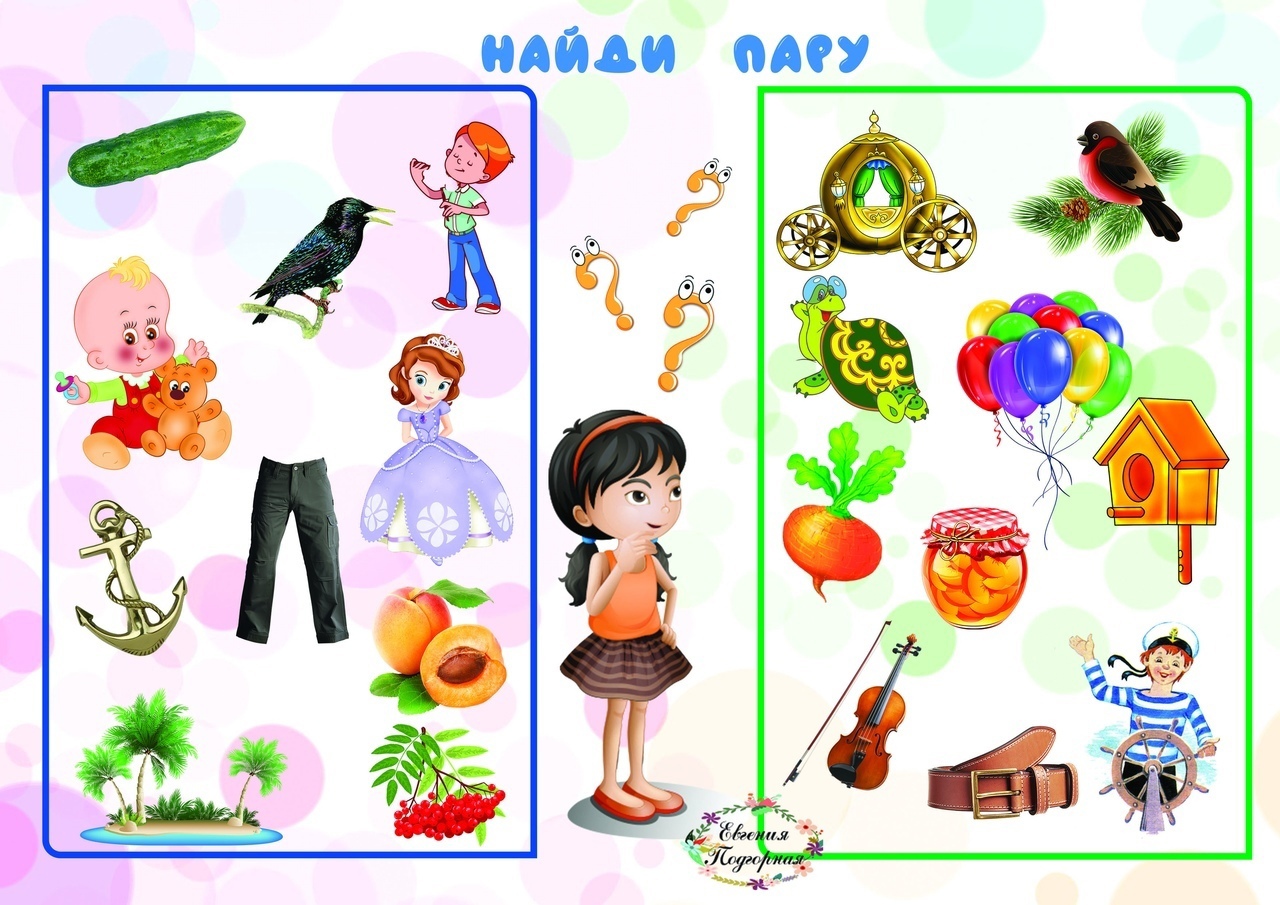 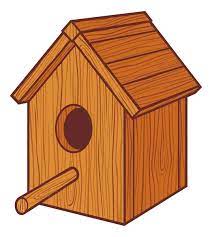 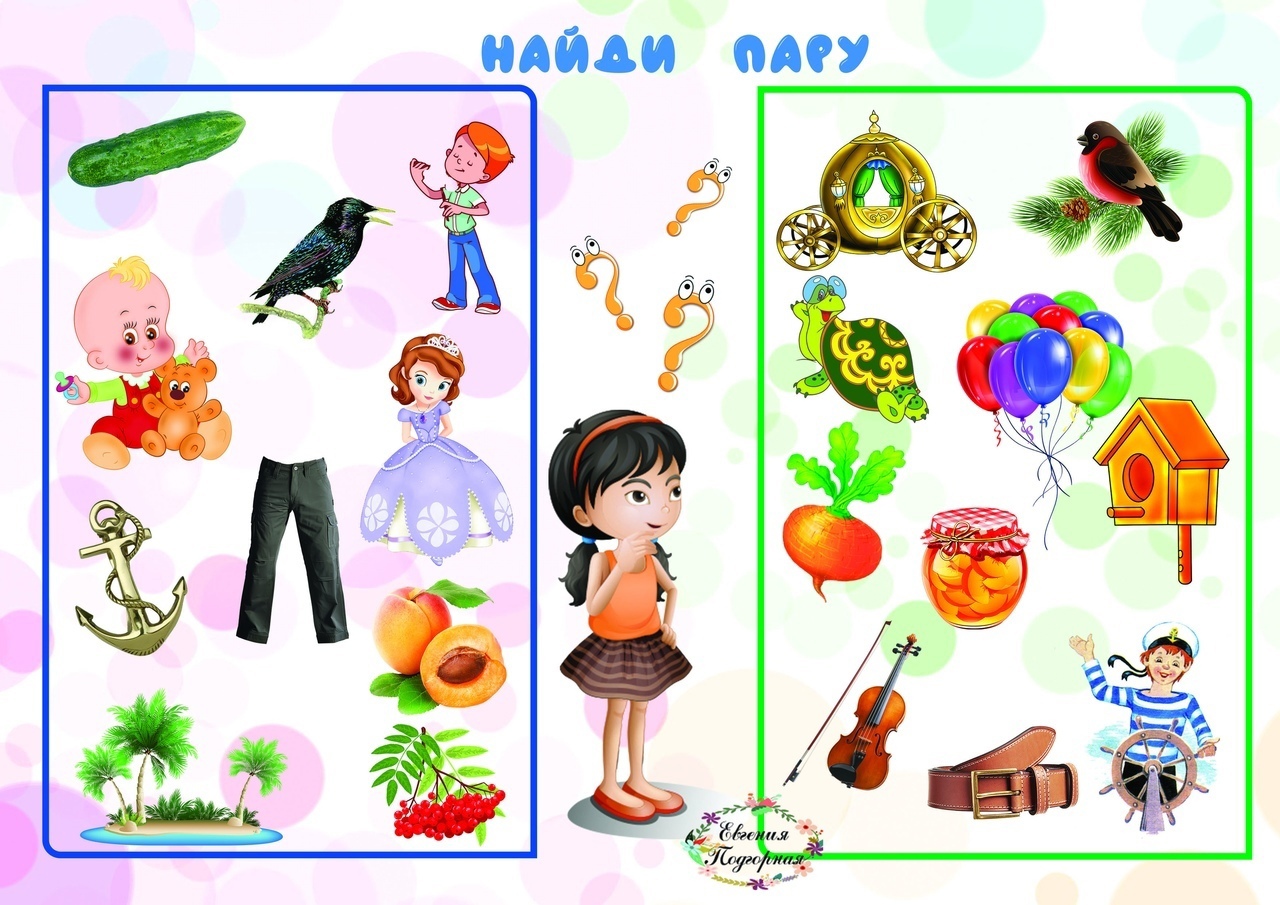 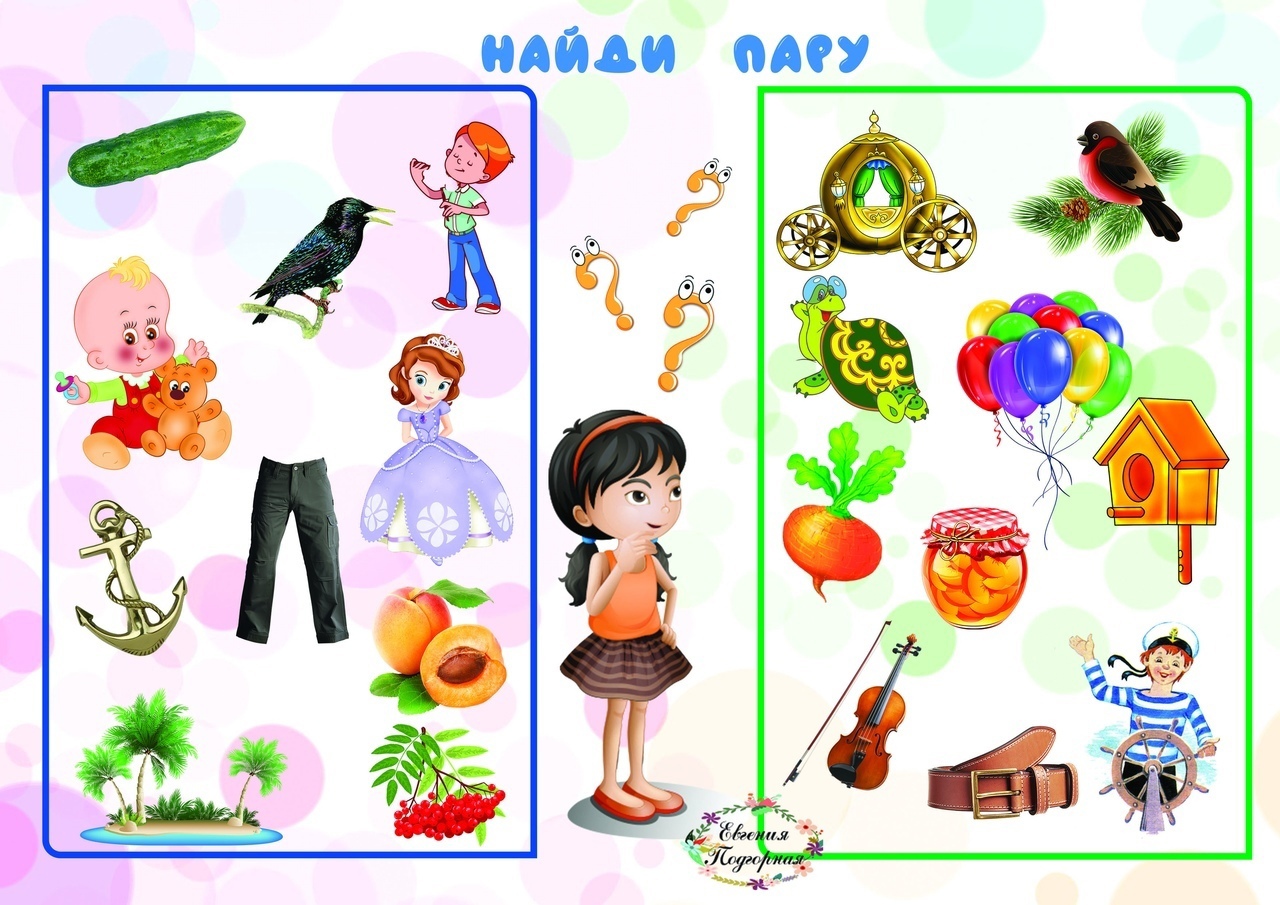 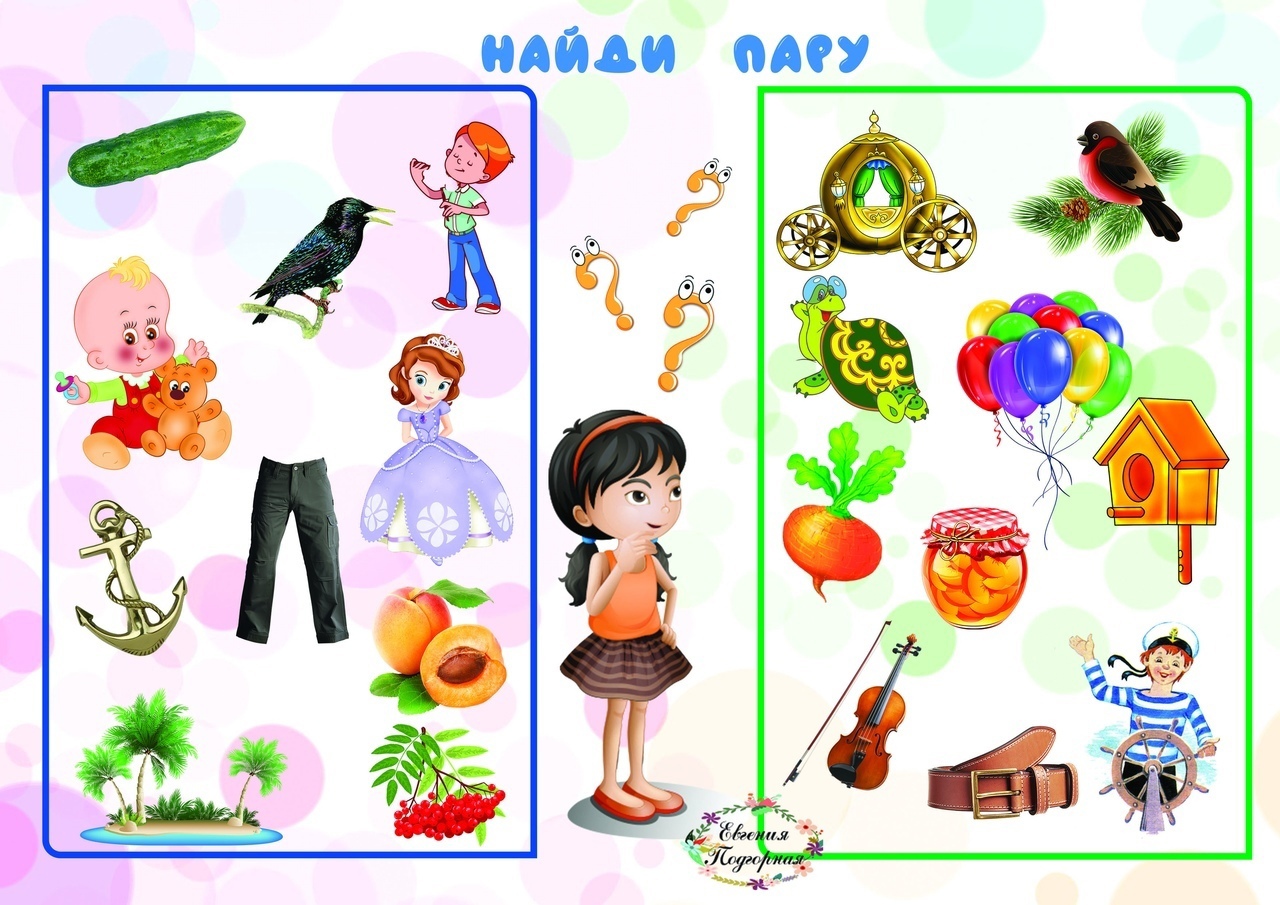 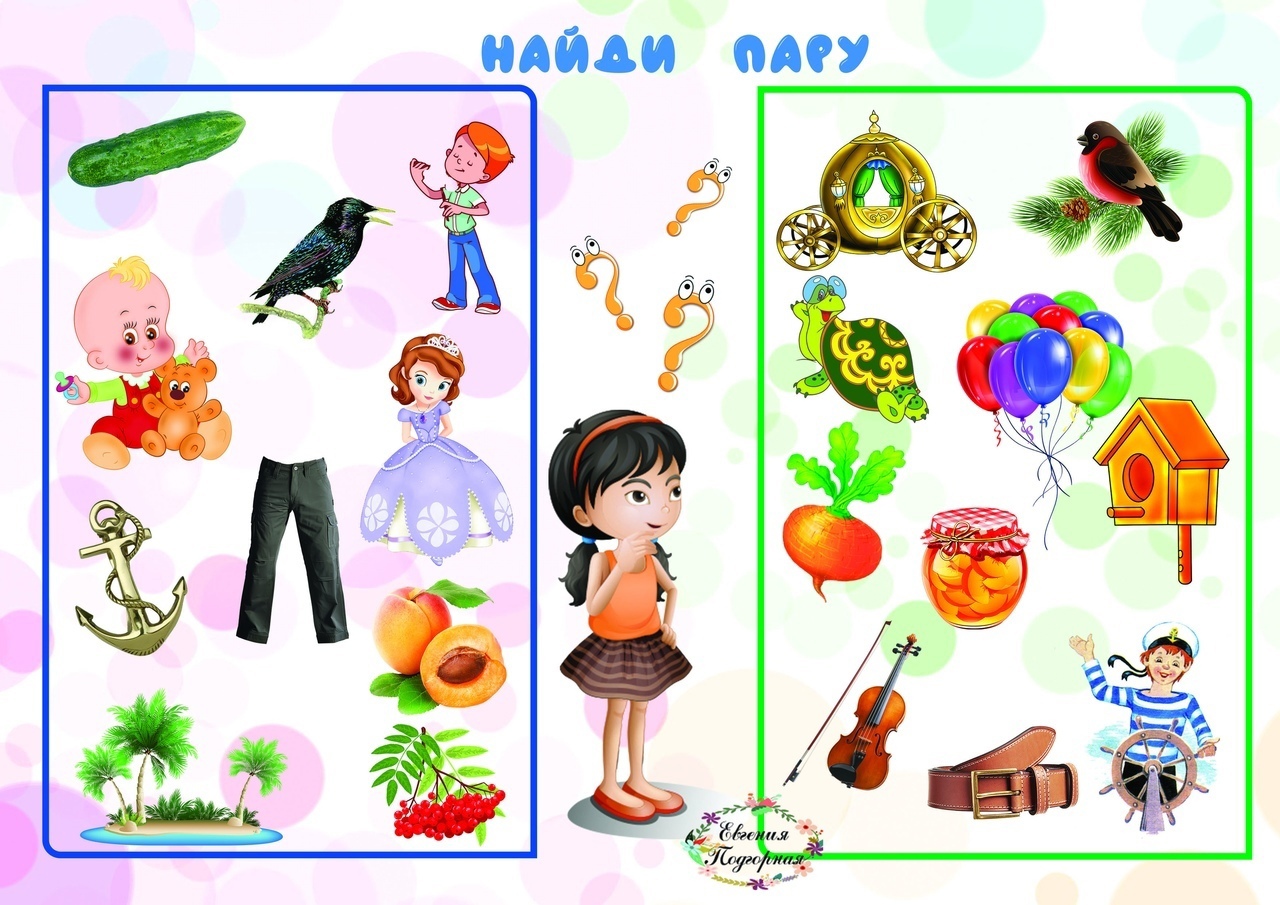 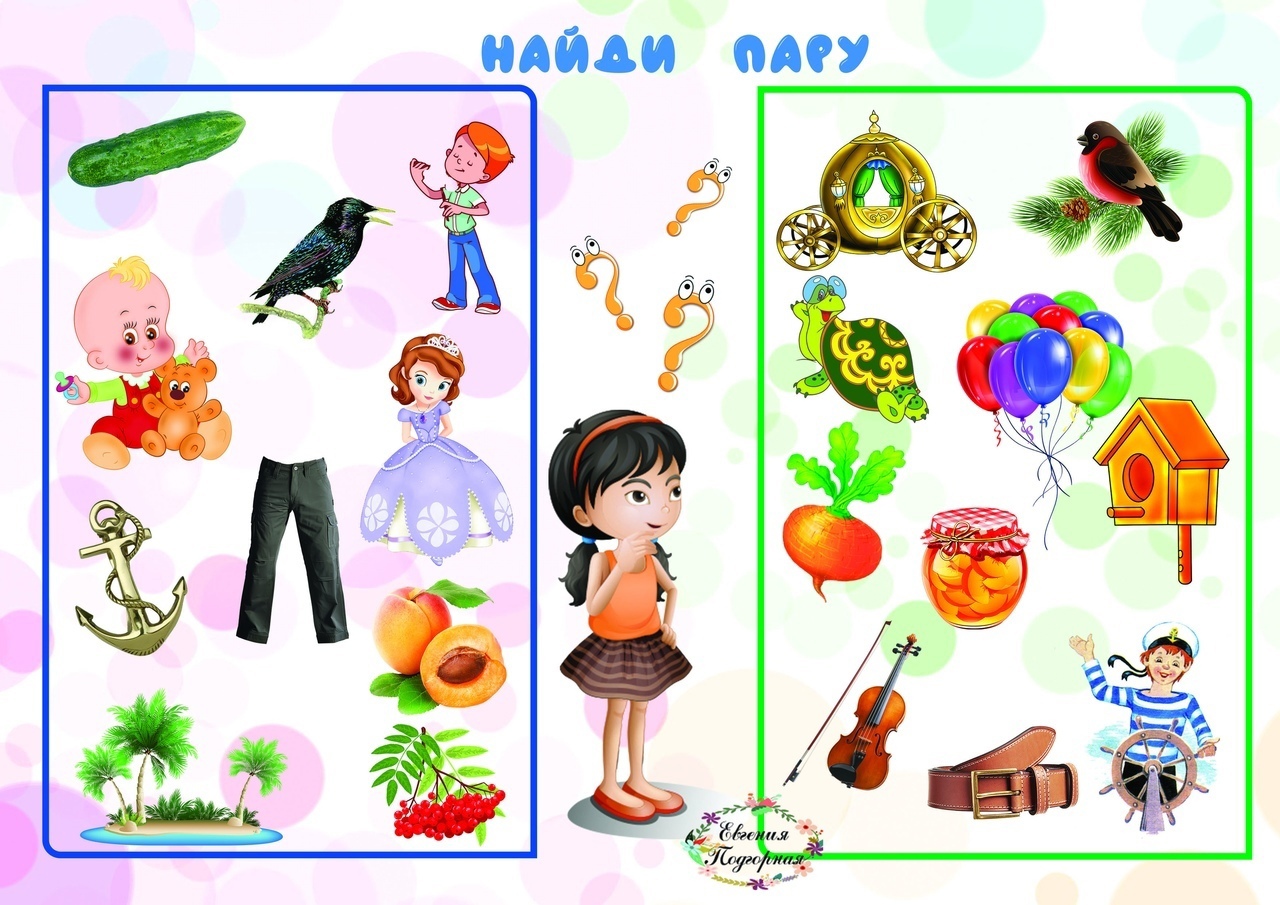 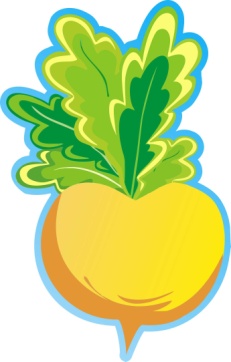 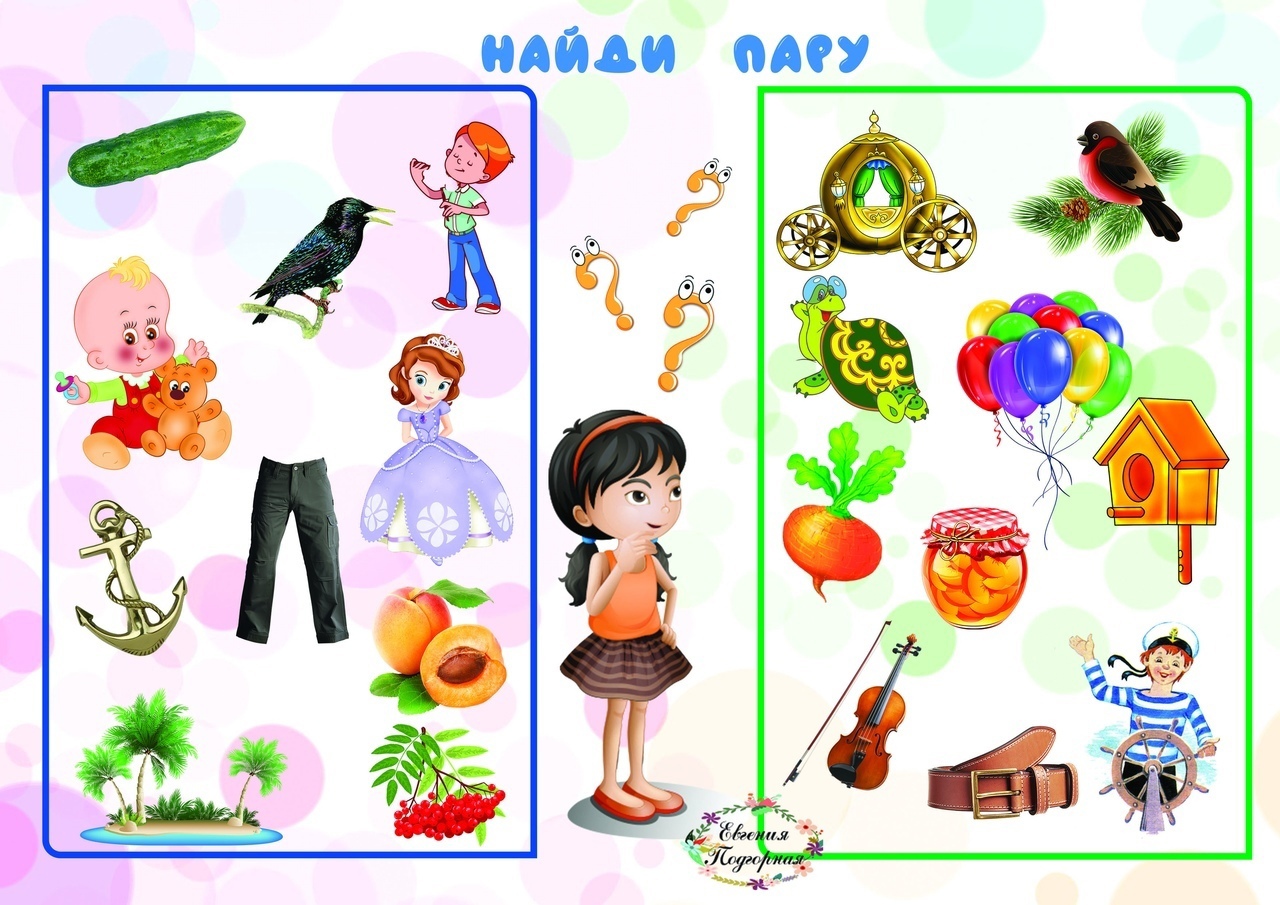 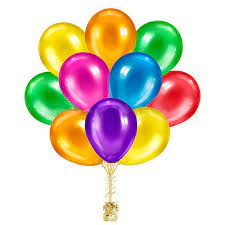 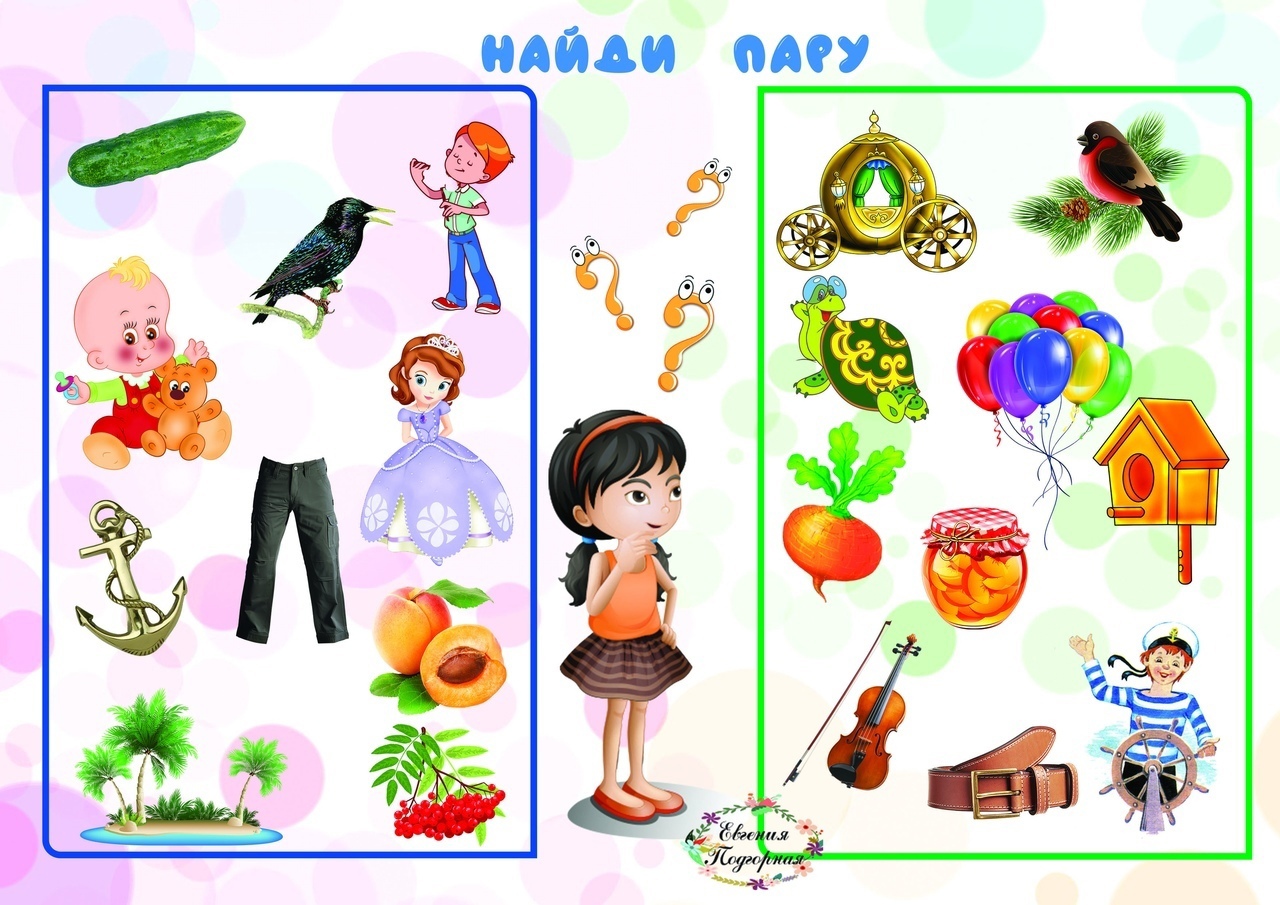 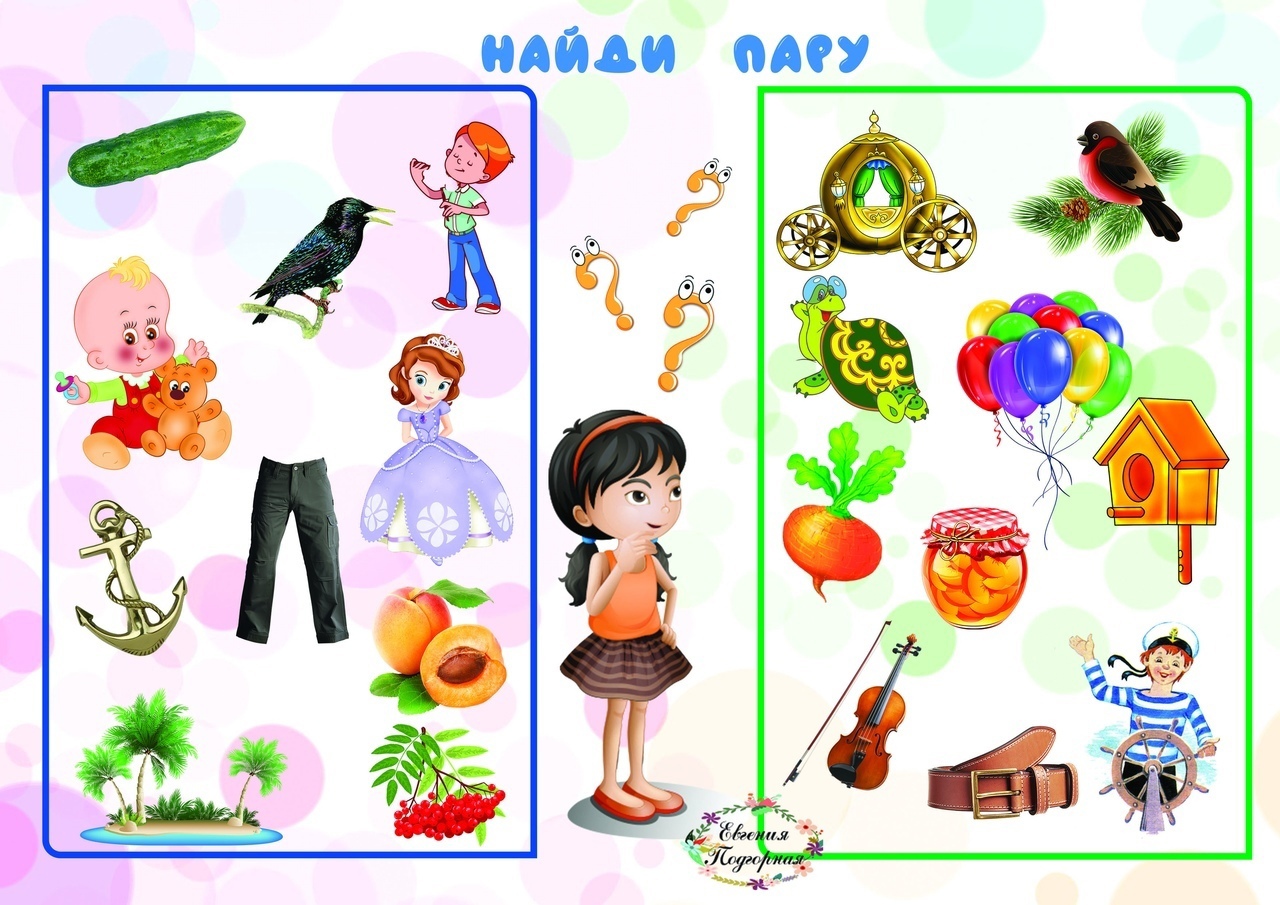 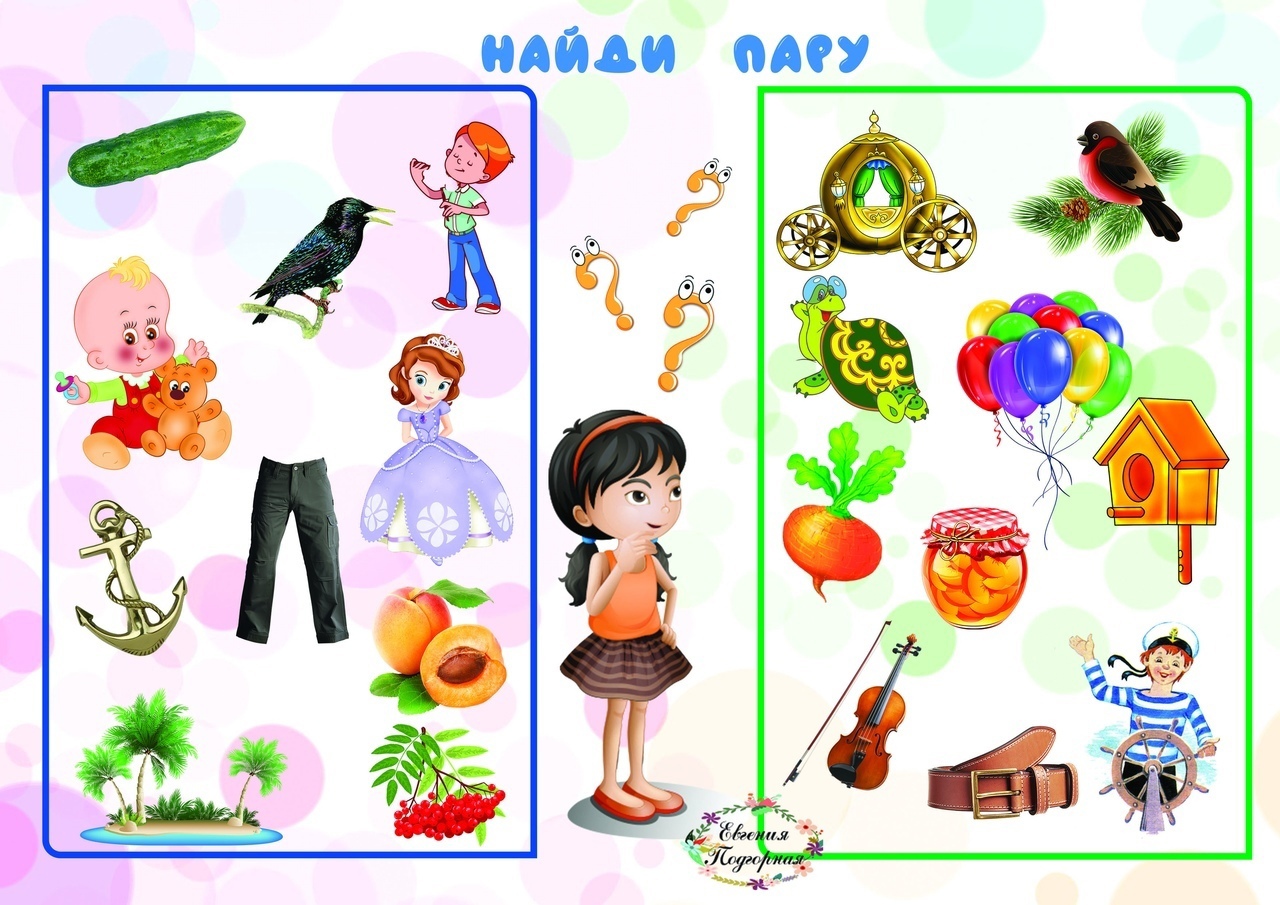 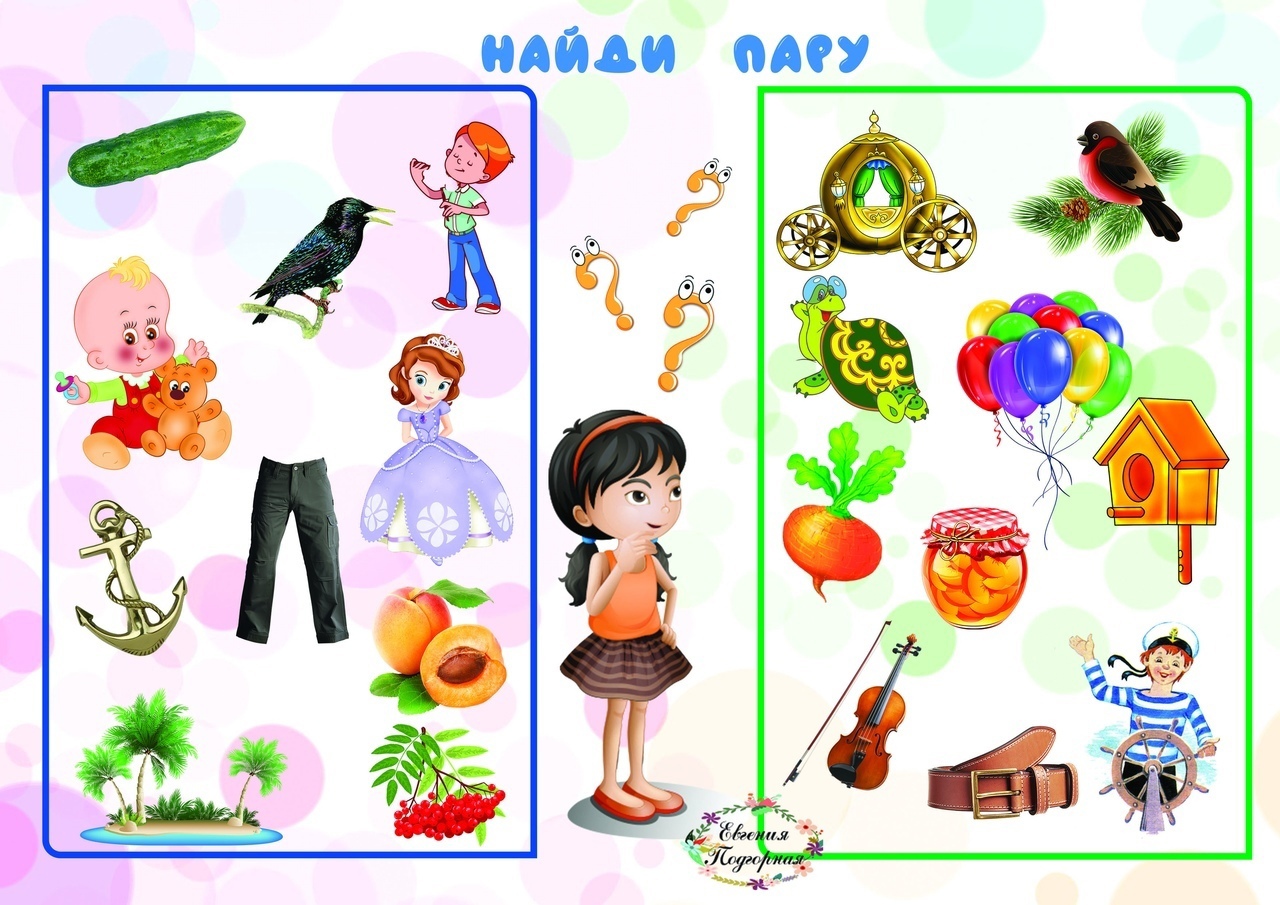 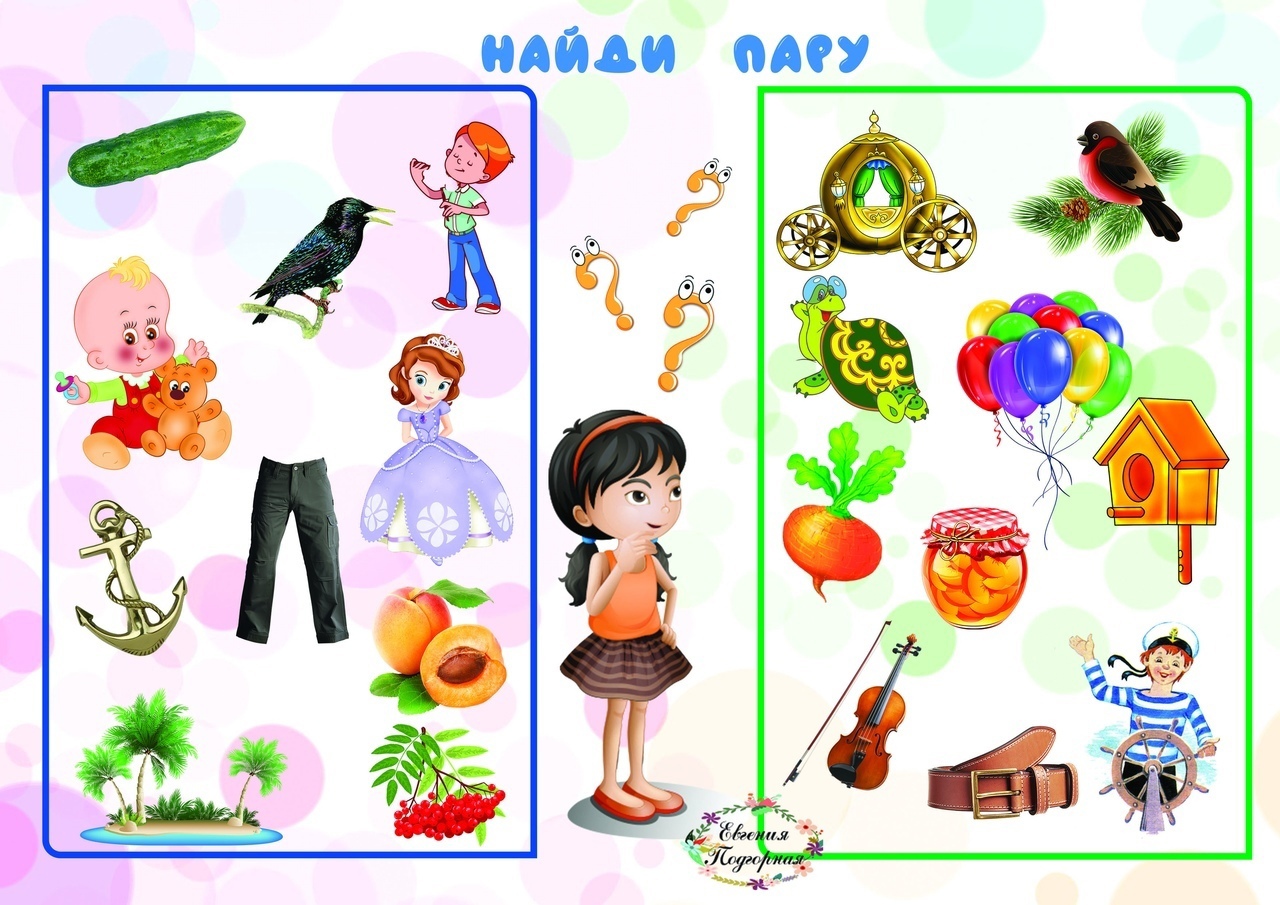 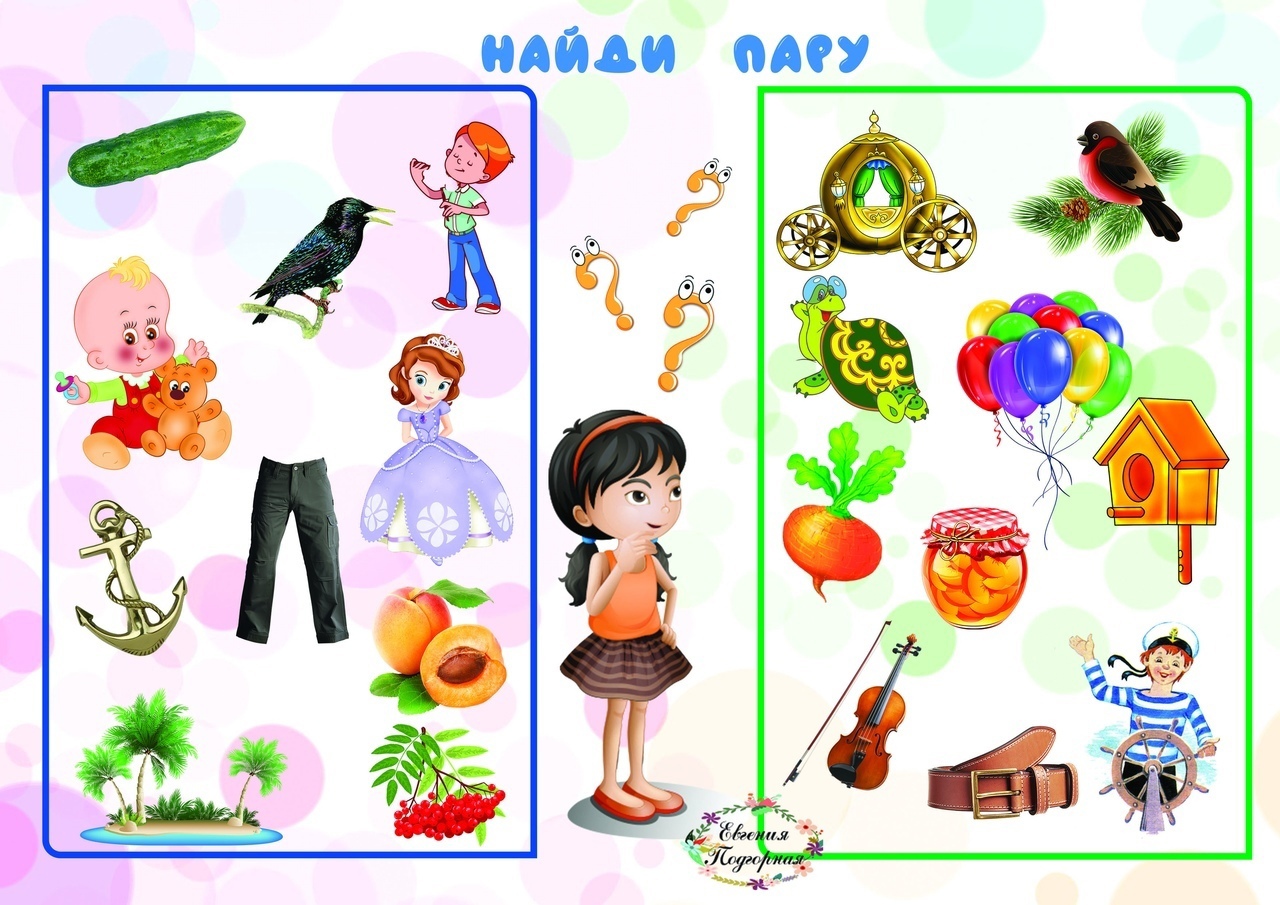 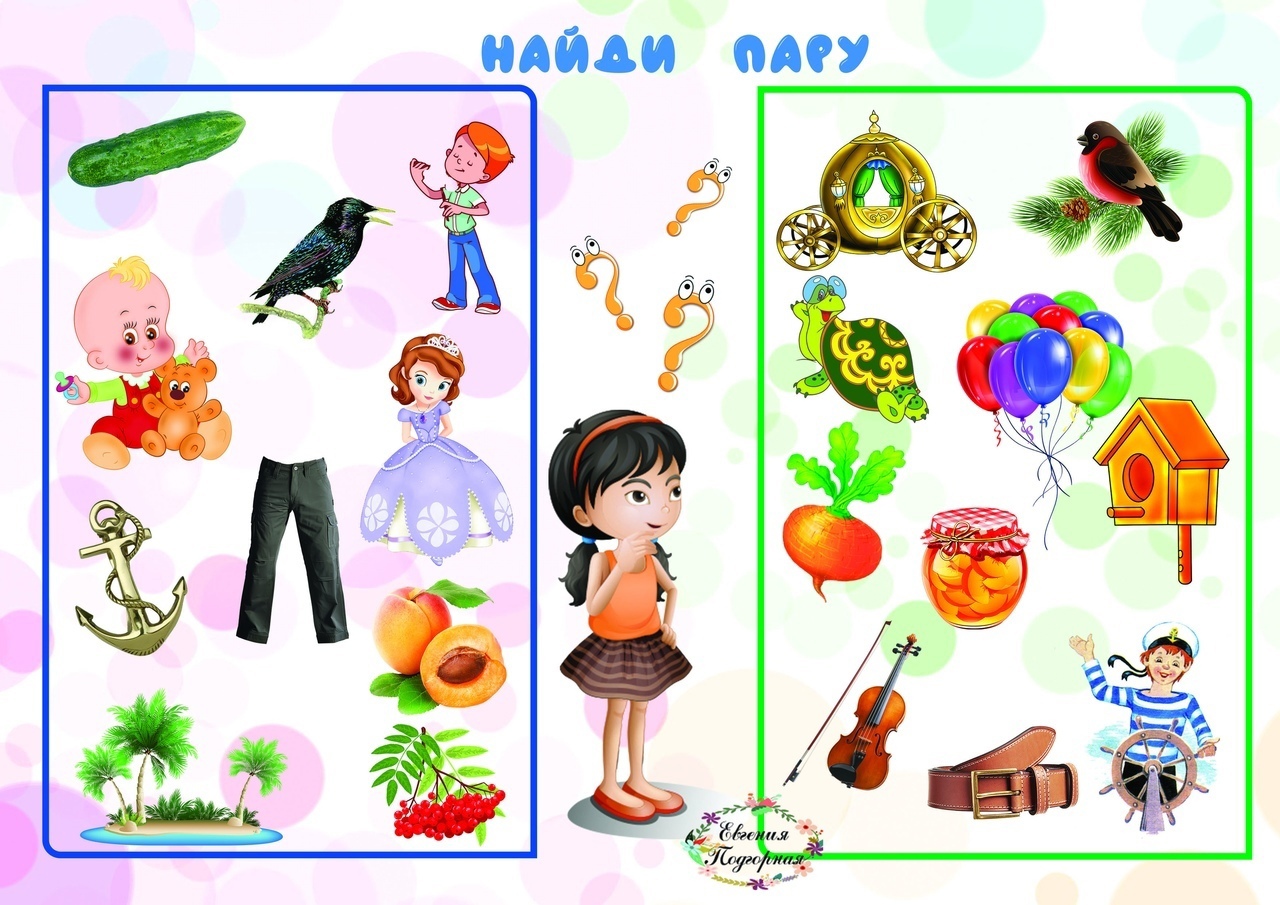 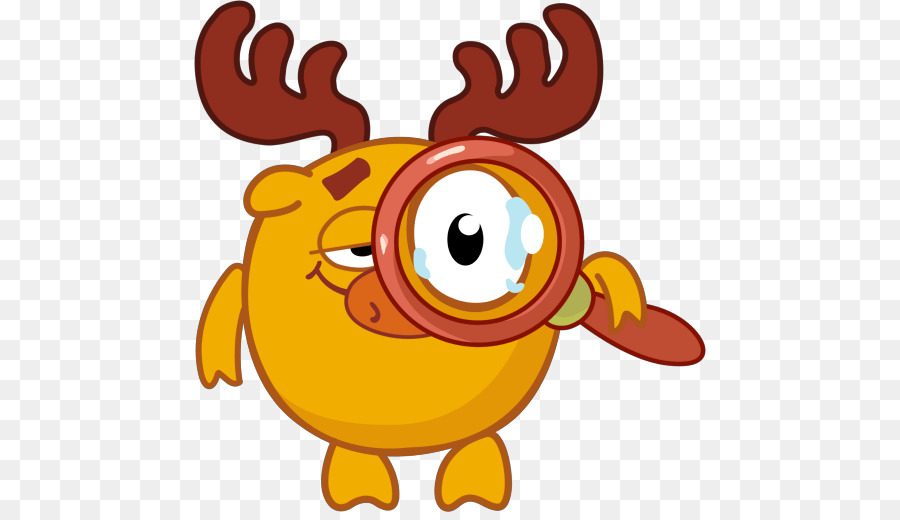 Рома идёт в гости к Рае. Помоги ему добраться. Для этого двигайся по стрелкам и называй предметы, которые встречаются на твоём пути.
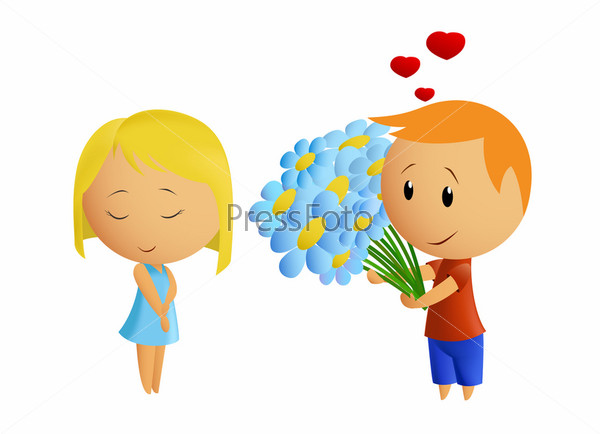 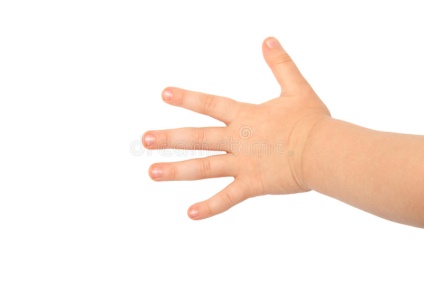 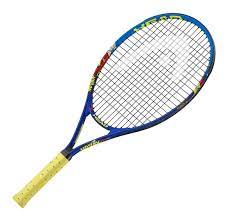 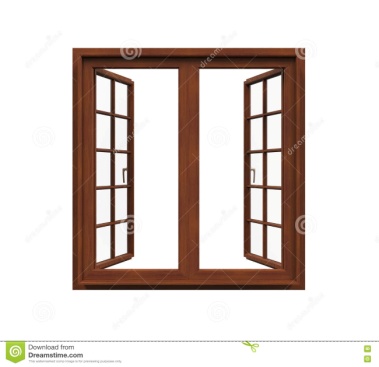 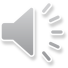 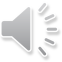 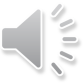 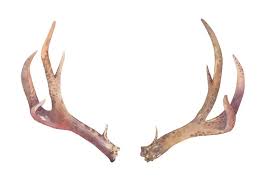 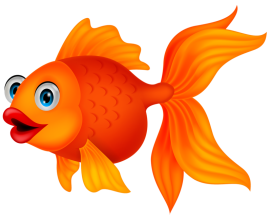 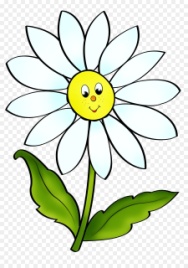 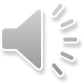 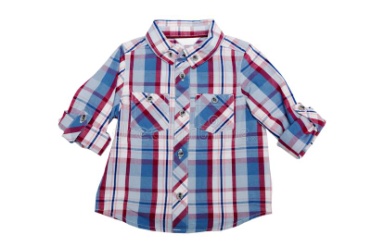 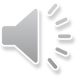 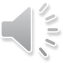 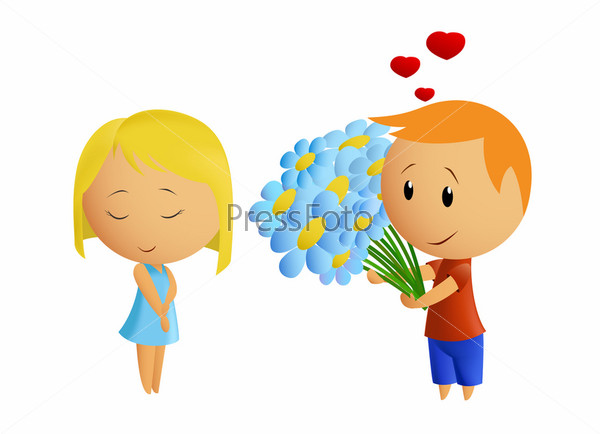 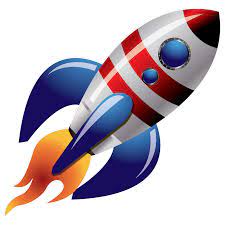 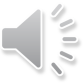 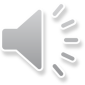 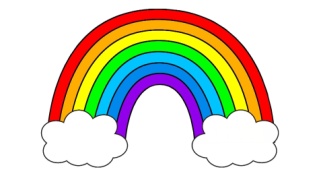 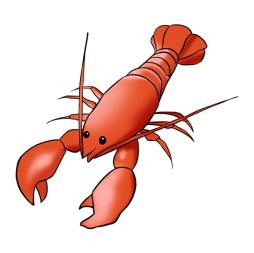 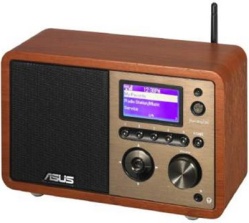 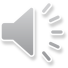 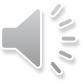 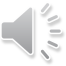 Расскажи что рисует Рита
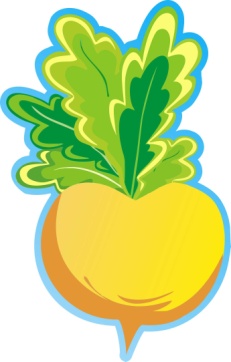 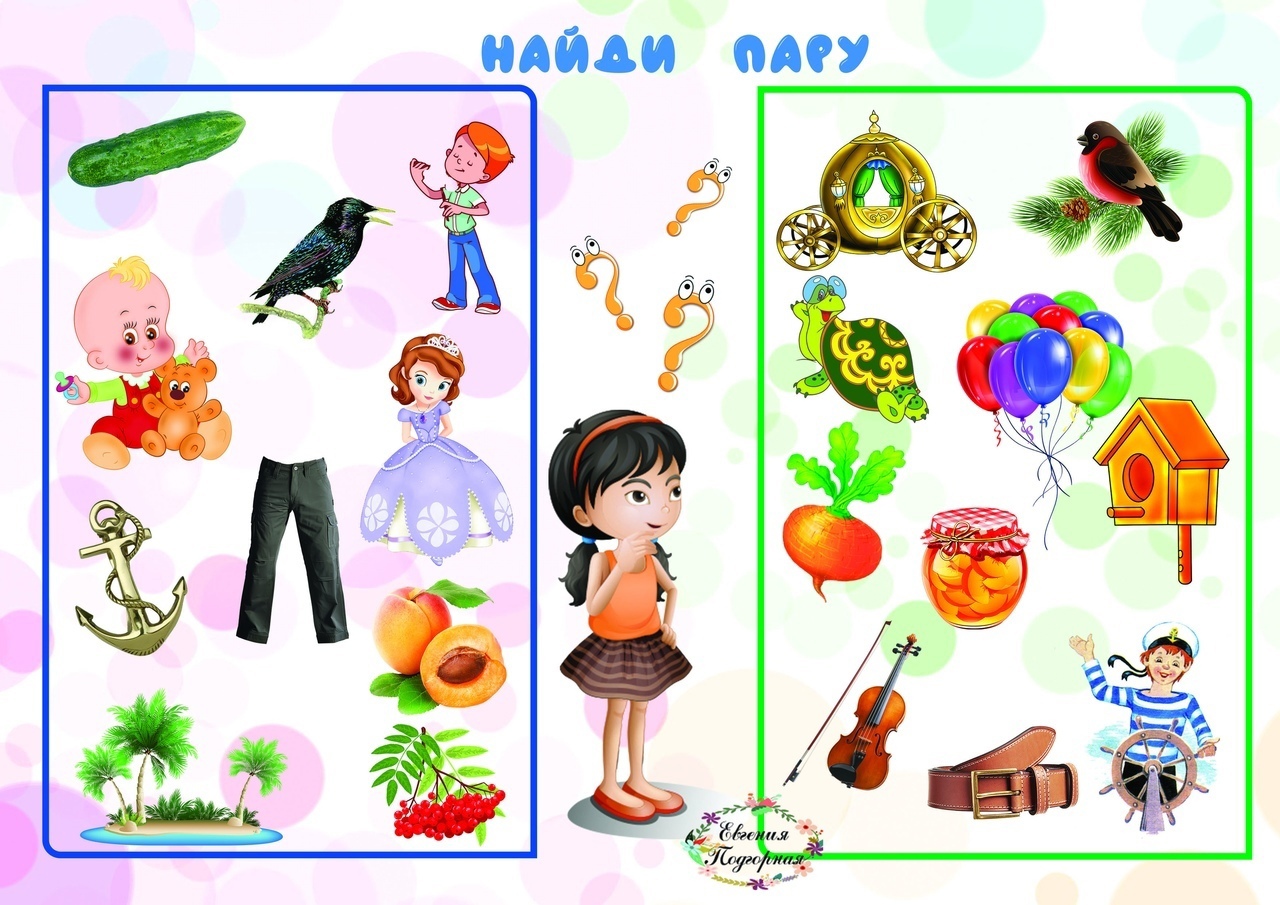 РИТА РИСУЕТ...
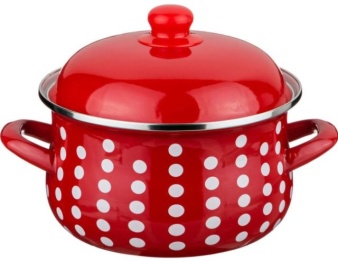 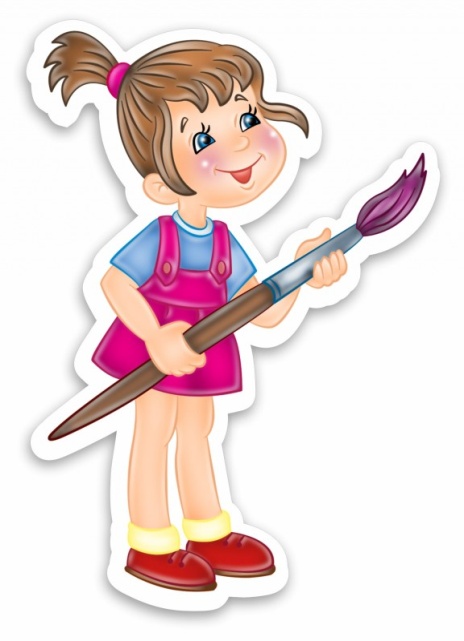 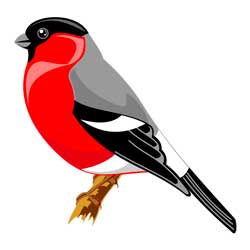 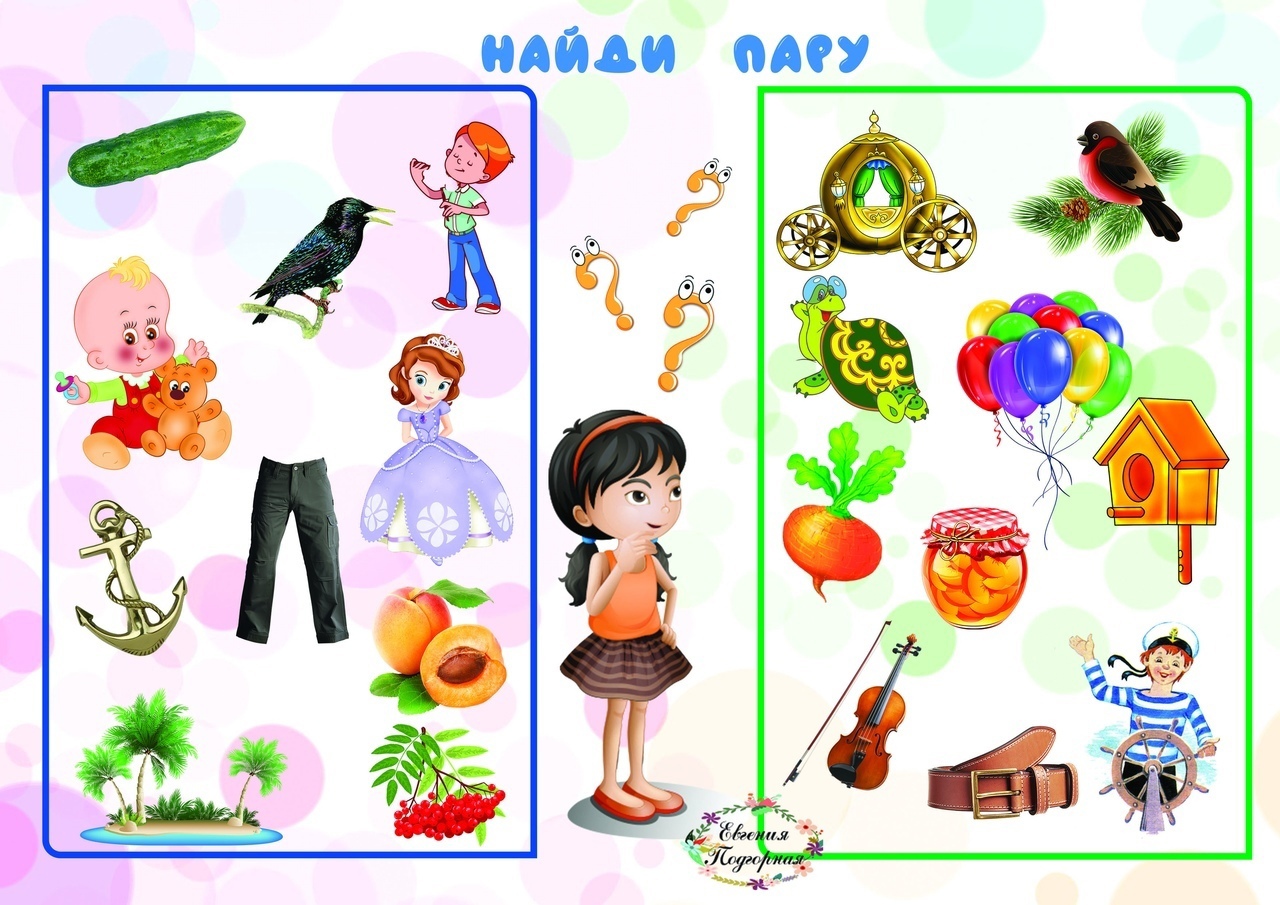 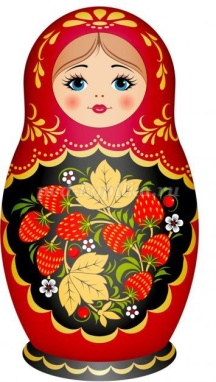 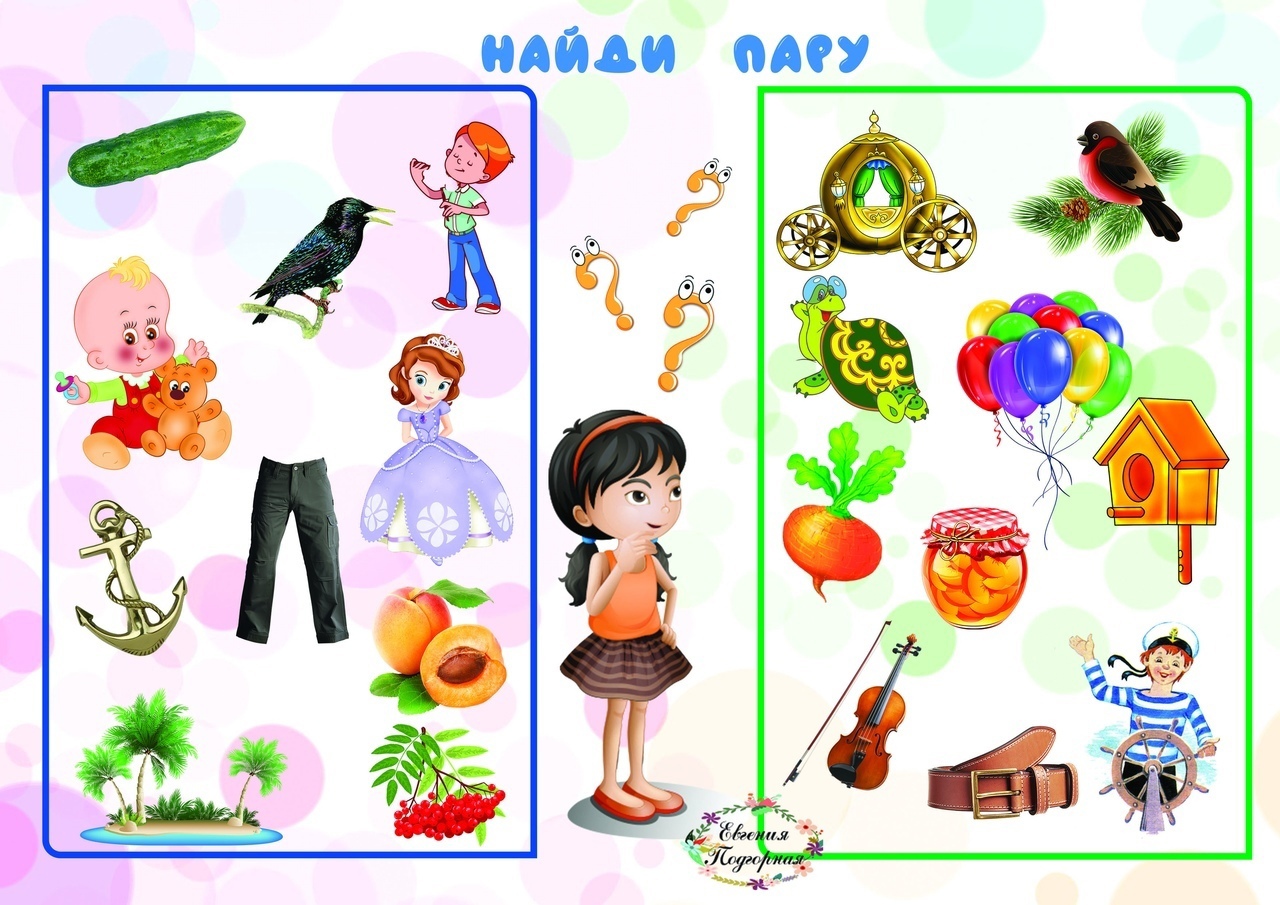 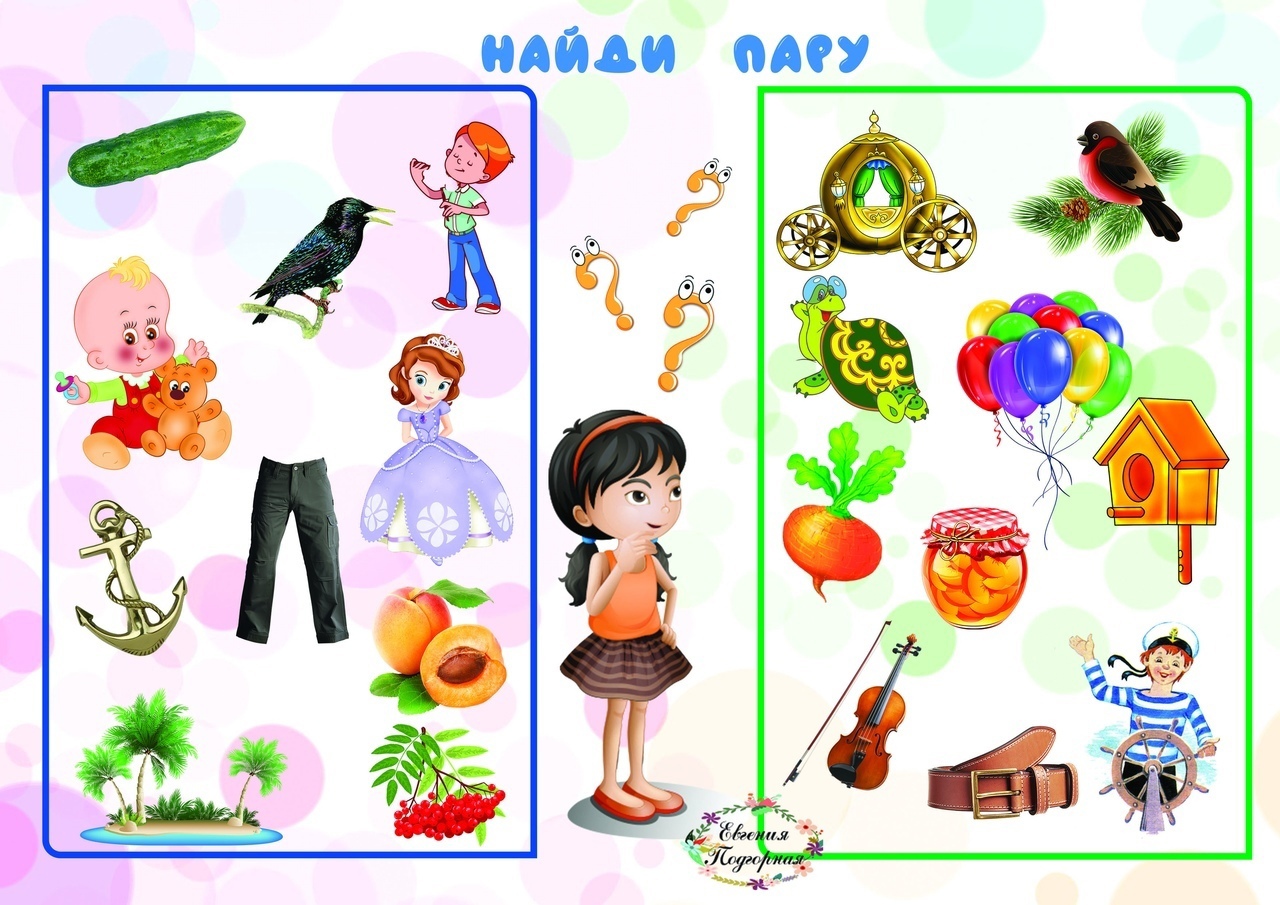 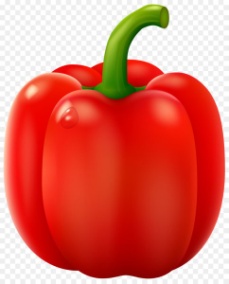 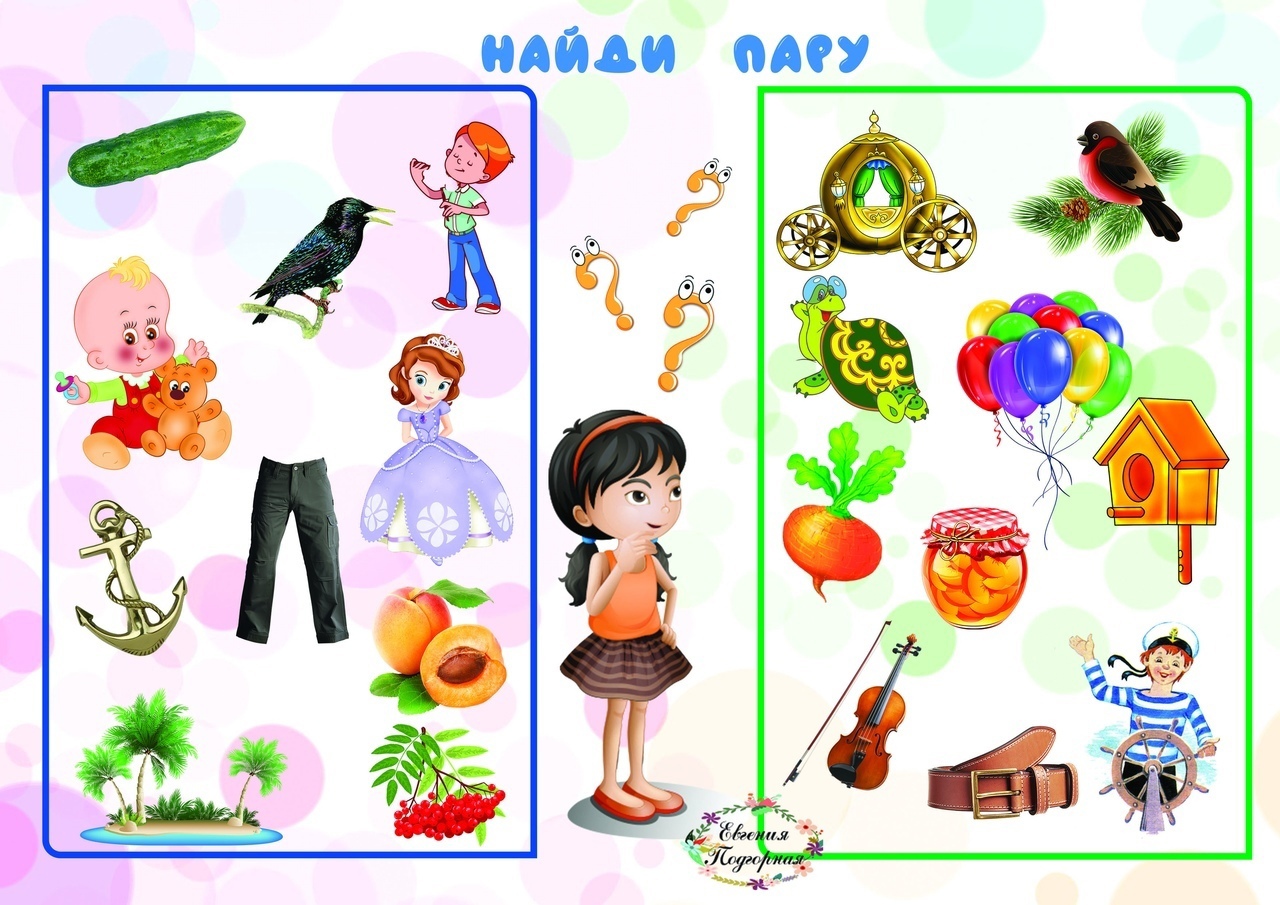 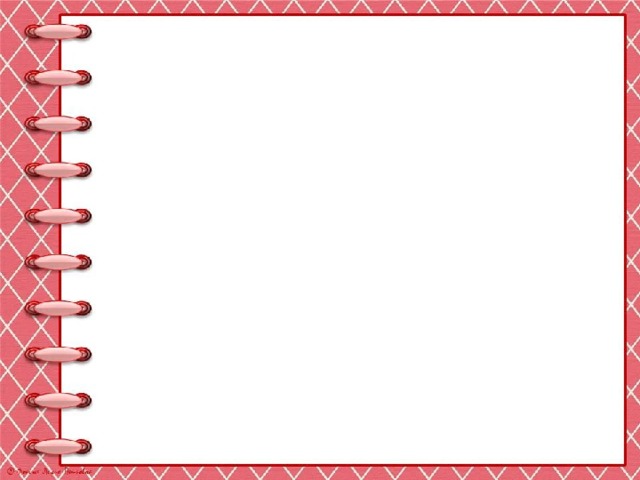 Молодец!
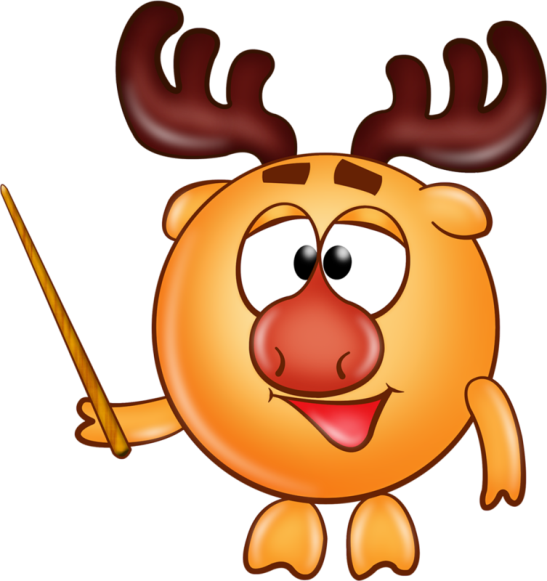